More Than Just Playing with KittensFoster Training
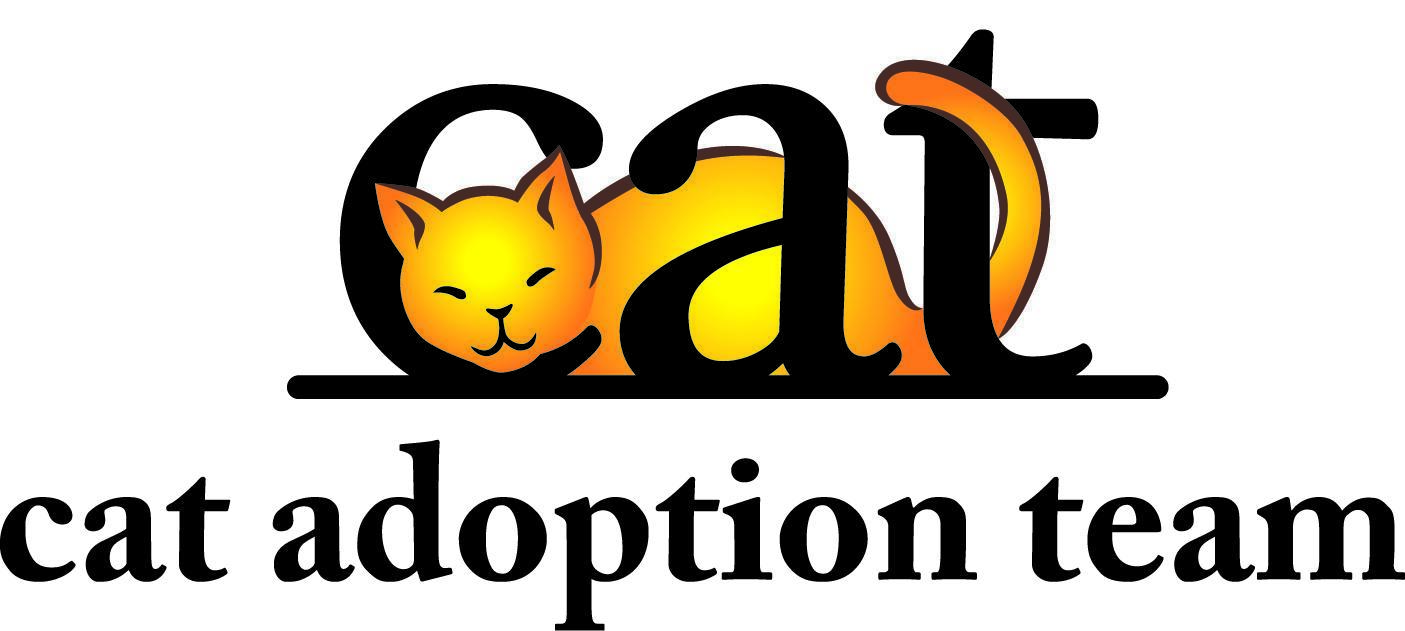 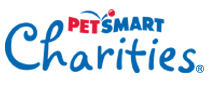 Fostering 4 Rock Stars - Foster Training
Welcome
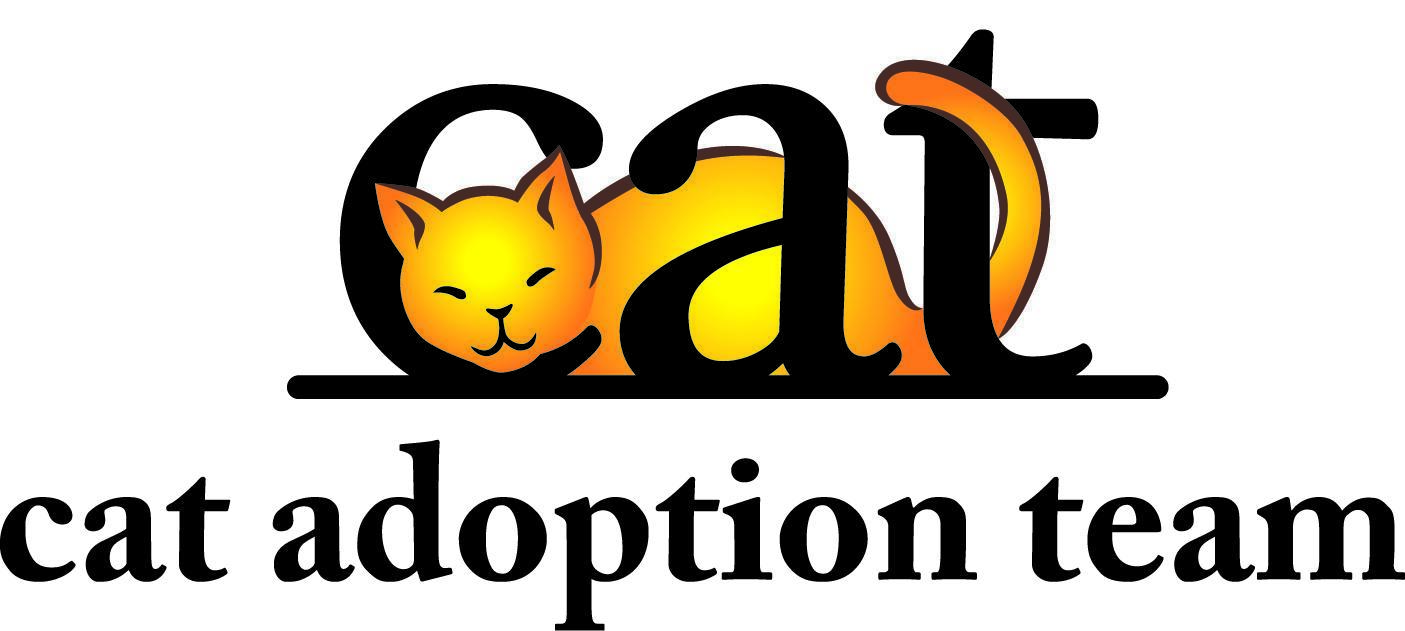 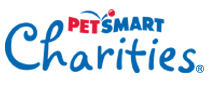 Fostering 4 Rock Stars - Foster Training
Highs and Lows of Fostering
Clean up – possible damage
Separate foster room
Death of an animal
Say good bye
Socialize them
Use our vets
Not your animals
Financial obligation
Monitor health
Strictly indoors
Adult supervision with children
Own animals current on vaccinations and altering
Saving lives
Making a difference in your community
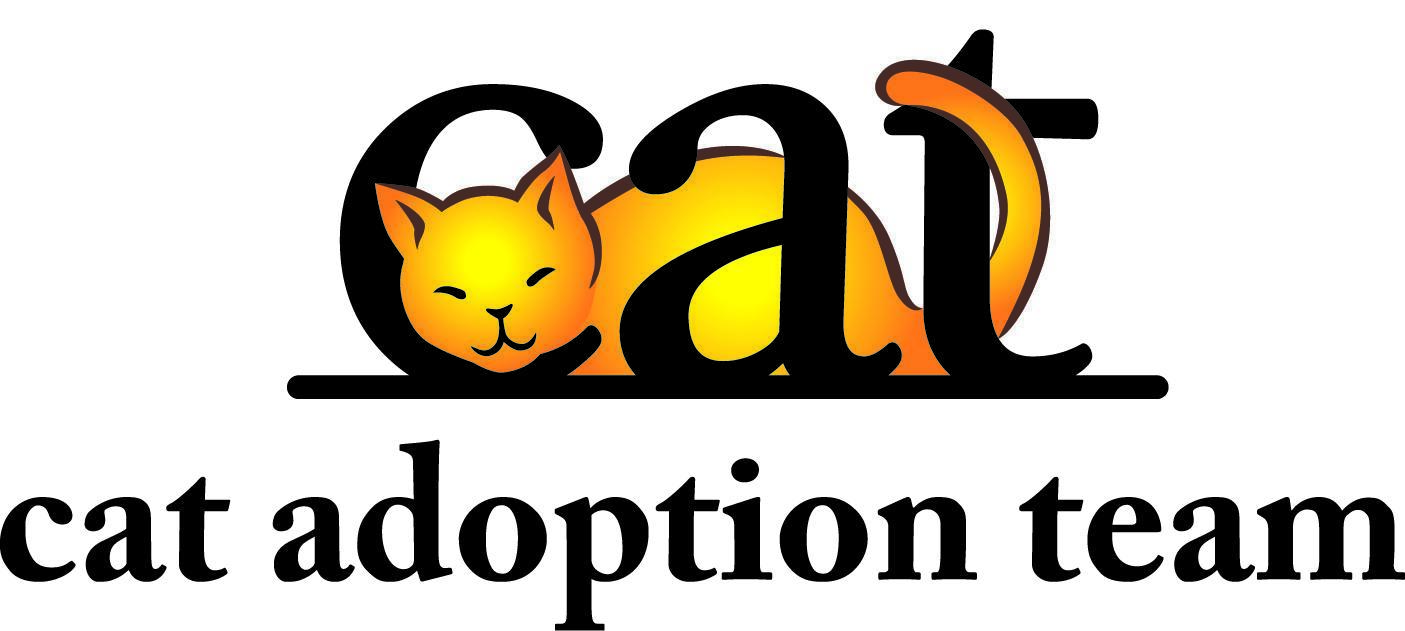 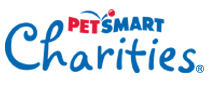 Fostering 4 Rock Stars - Foster Training
Who Goes to Foster Care?
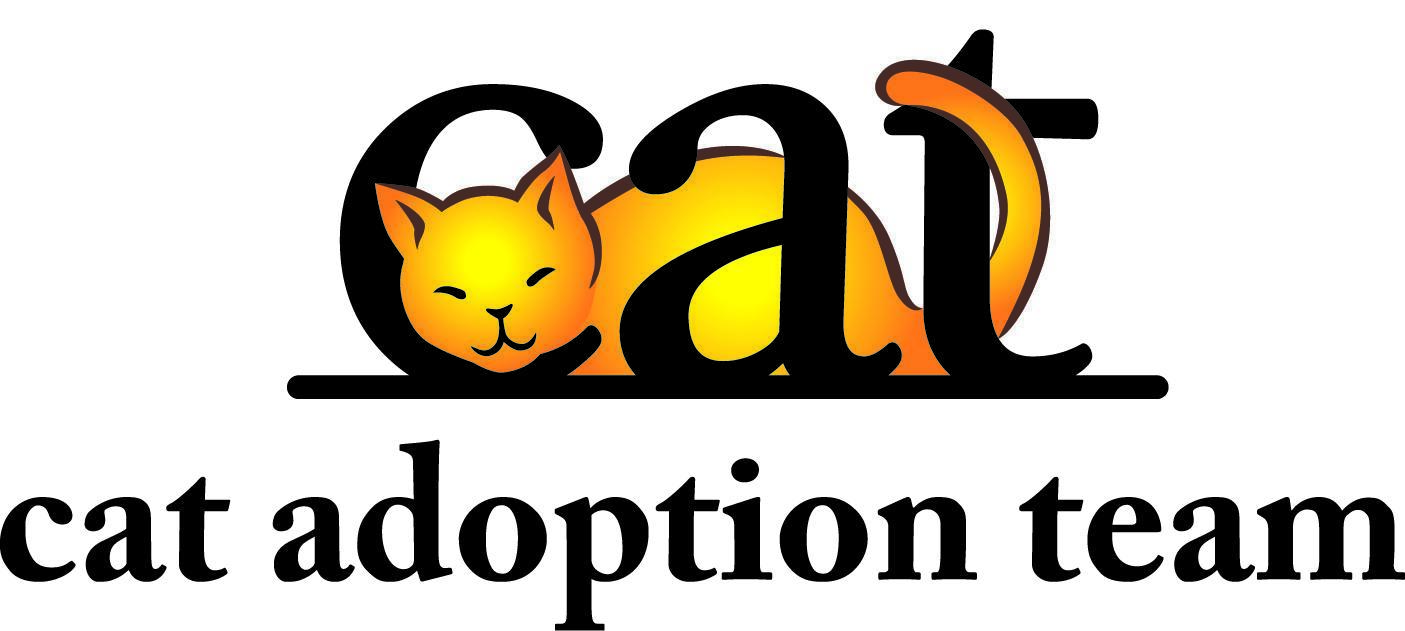 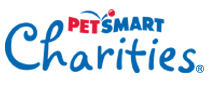 Fostering 4 Rock Stars - Foster Training
Foster Agreement
You will sign this every time you take a litter or a single kitten home with you
It is your responsibility to know what is expected of you
Compliance is a must
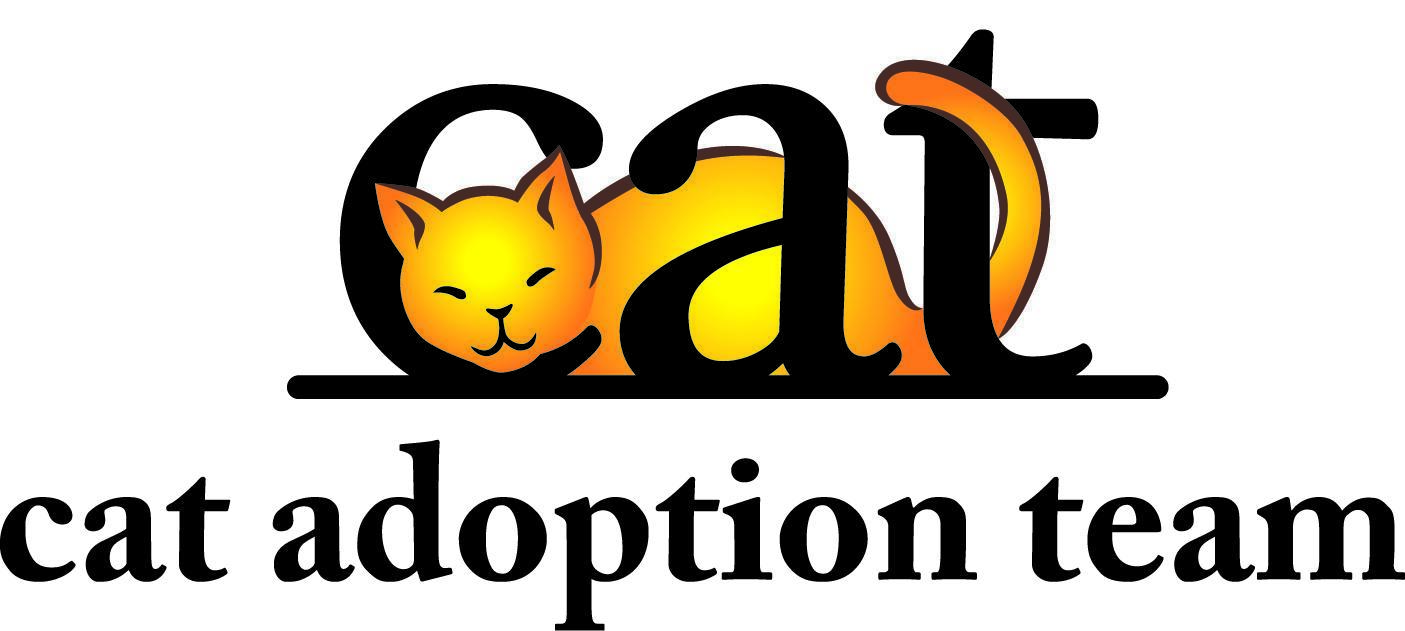 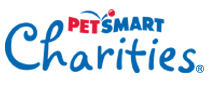 Fostering 4 Rock Stars - Foster Training
Foster Manual
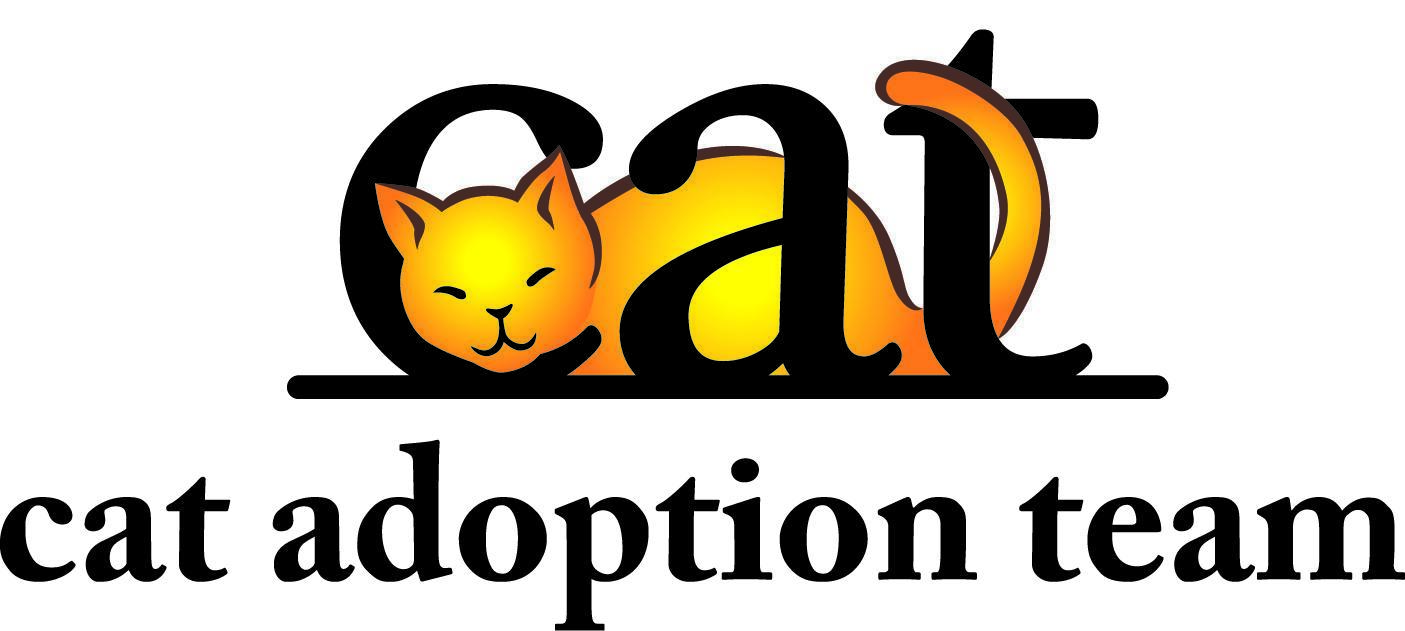 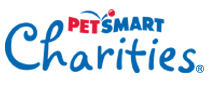 Fostering 4 Rock Stars - Foster Training
Thank You for Opening Your Heart and Your Home.
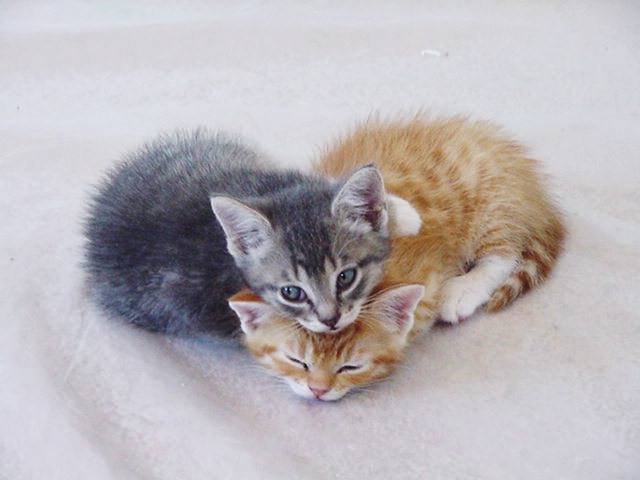 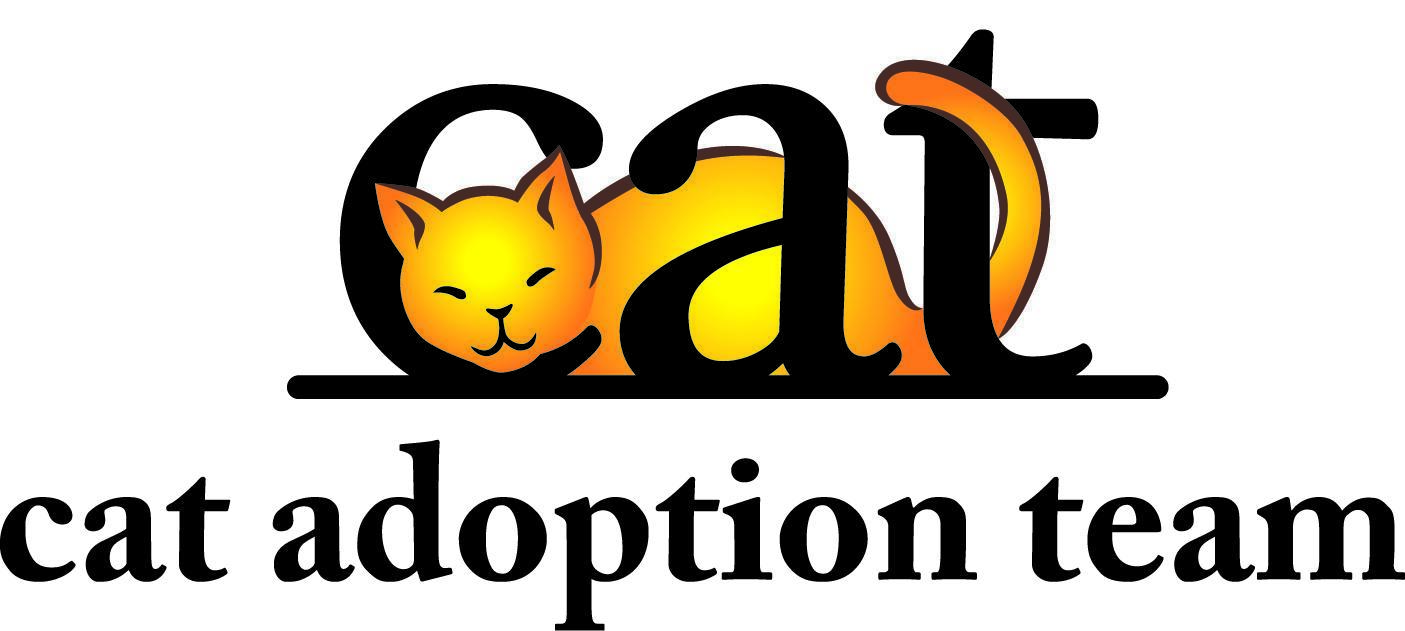 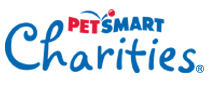 Fostering 4 Rock Stars - Foster Training
Key Responsibilities
Inside at all times
Carrier when leaving the house
Doors and windows closed
Cat escape
Keep them separate
Mixing with your own pets
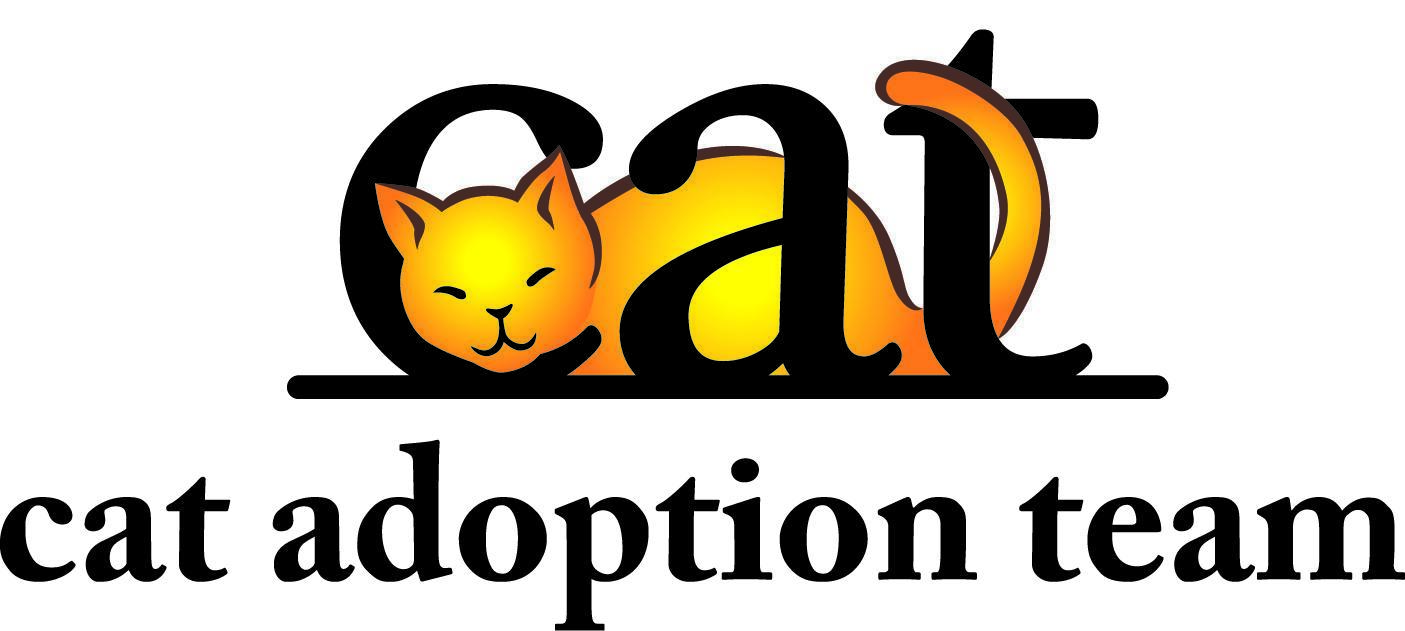 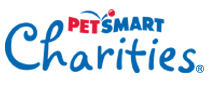 Fostering 4 Rock Stars - Foster Training
Mentors
Experienced foster parents
Call with any question
Will help with vaccinations and de-worming
Will help if kitten isn’t doing well
Support system
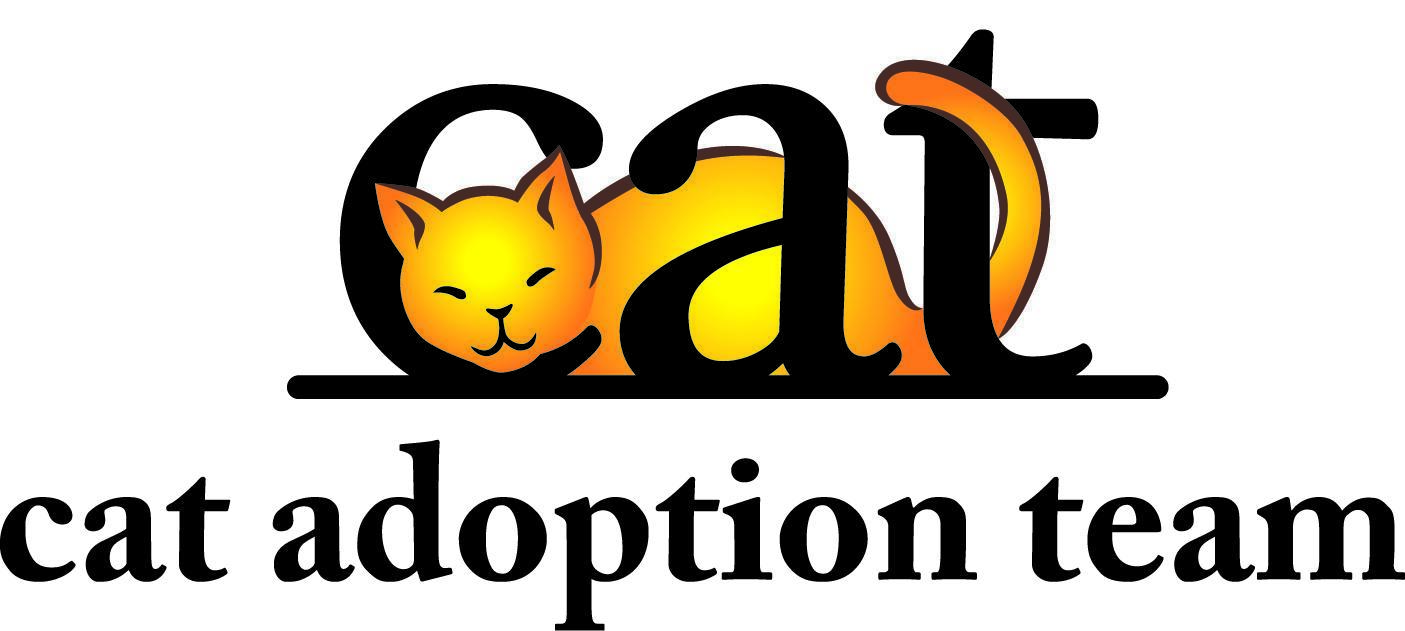 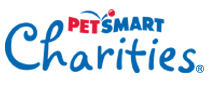 Fostering 4 Rock Stars - Foster Training
Kitty Proofing Your Home
Empty room to start
Only items for kittens – bed, litter box, food bowl, water bowl, scratcher, toys
Keep foster baby bag in separate room away from kittens
Cover electrical cords
Don’t use your good linens
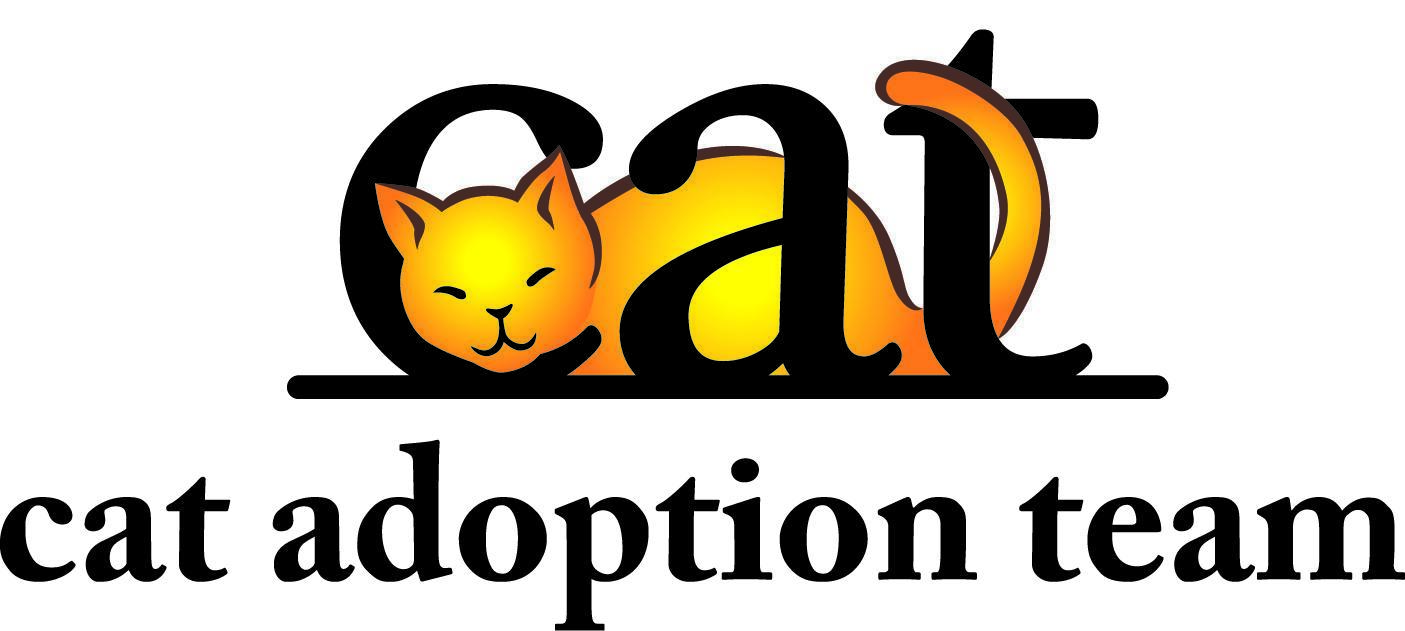 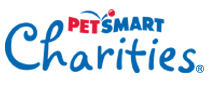 Fostering 4 Rock Stars - Foster Training
Housing
Spare bedroom
Large bathroom
Den
Places not to use: Garage, office that is in use, occupied bedroom, laundry room
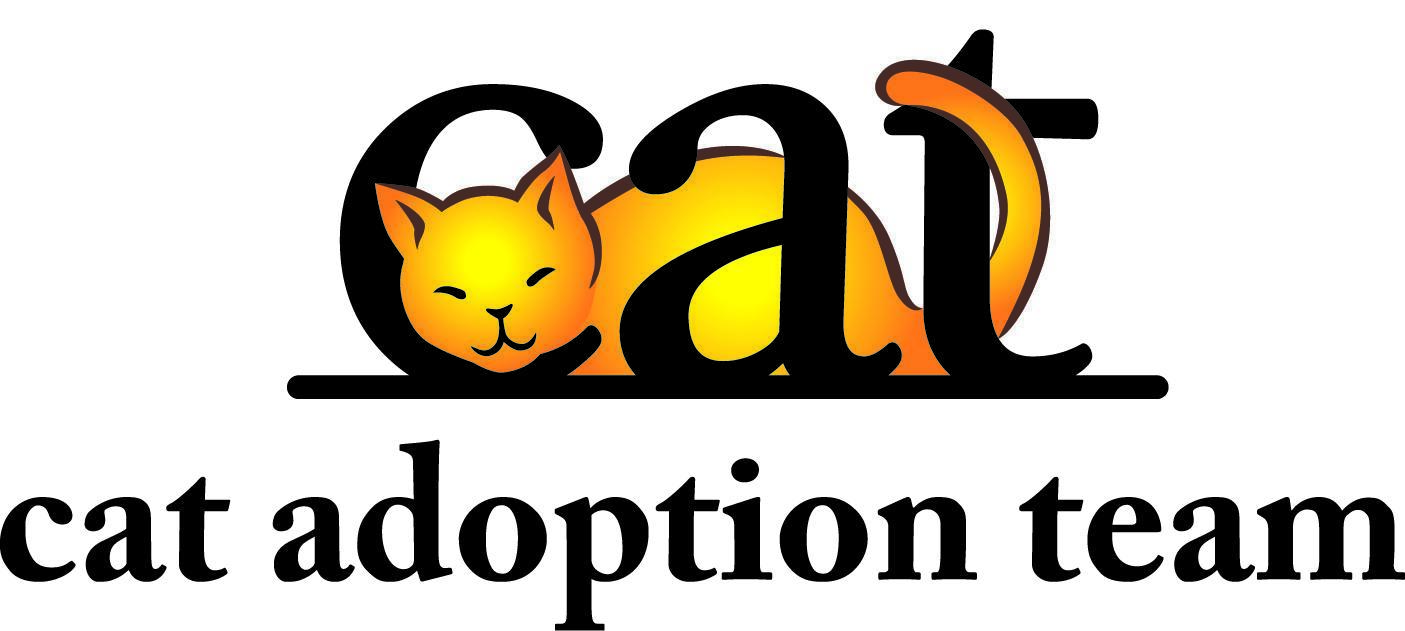 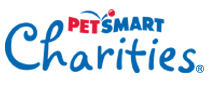 Fostering 4 Rock Stars - Foster Training
Litter boxes
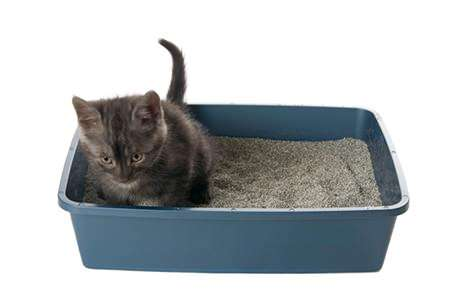 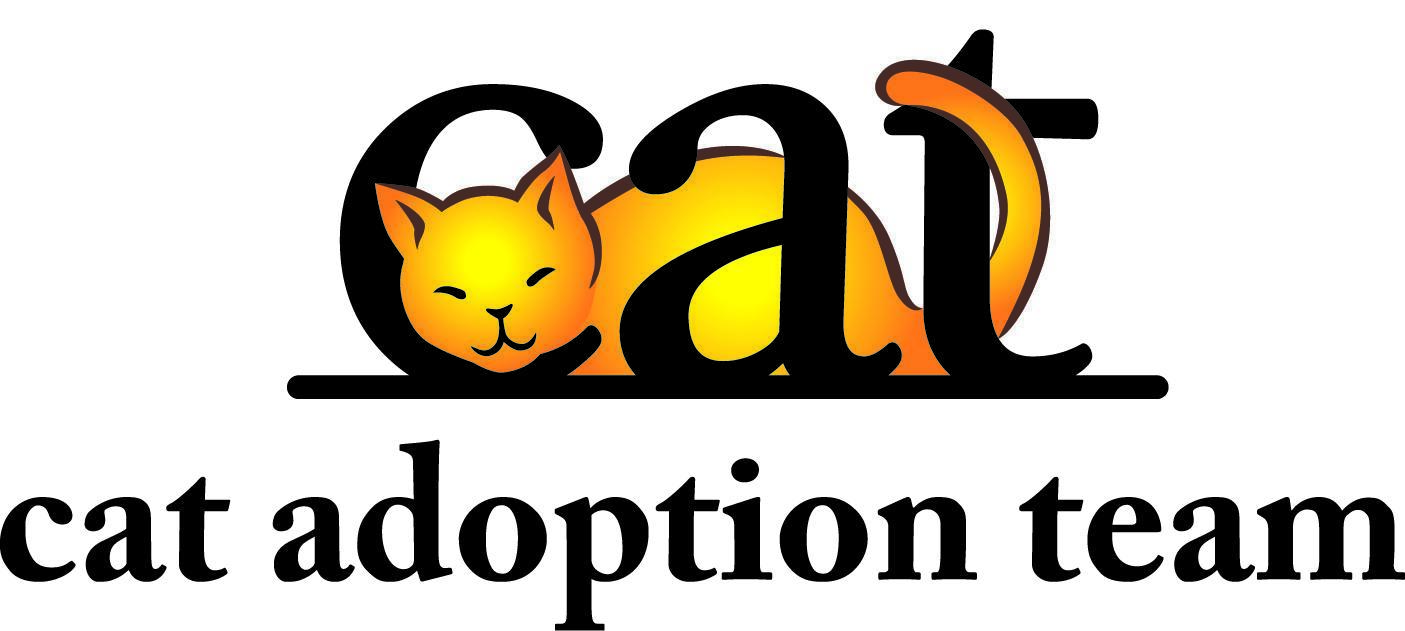 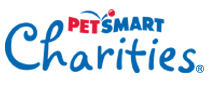 Fostering 4 Rock Stars - Foster Training
Expenses/Donations
Food 
Litter
Litter box
Toys
Scratchers
Mileage to/from shelter and adoption events
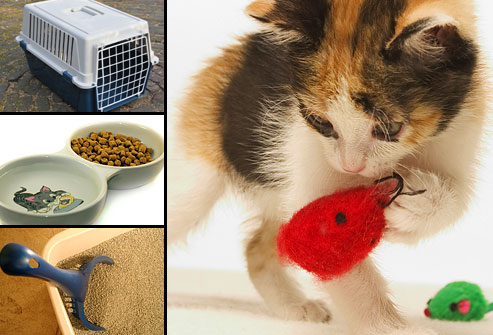 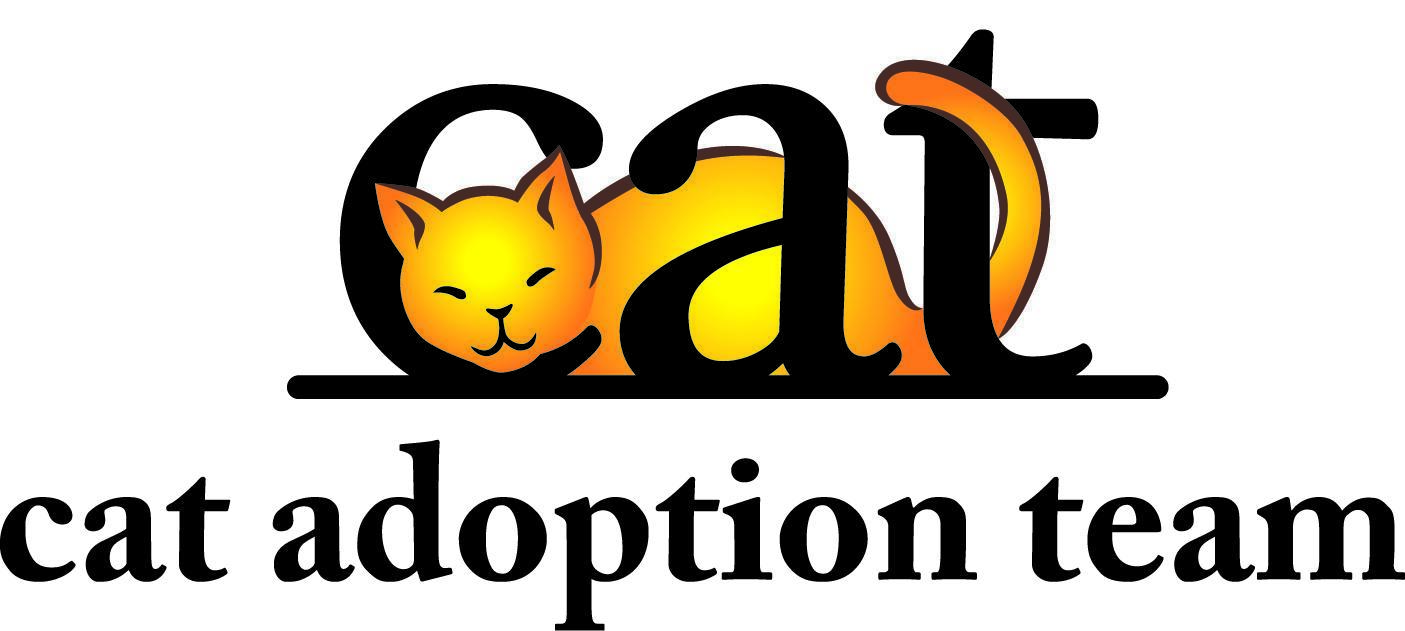 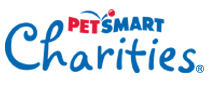 Fostering 4 Rock Stars - Foster Training
Communication Board
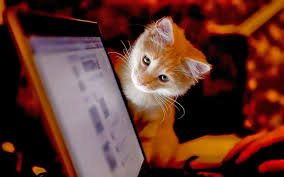 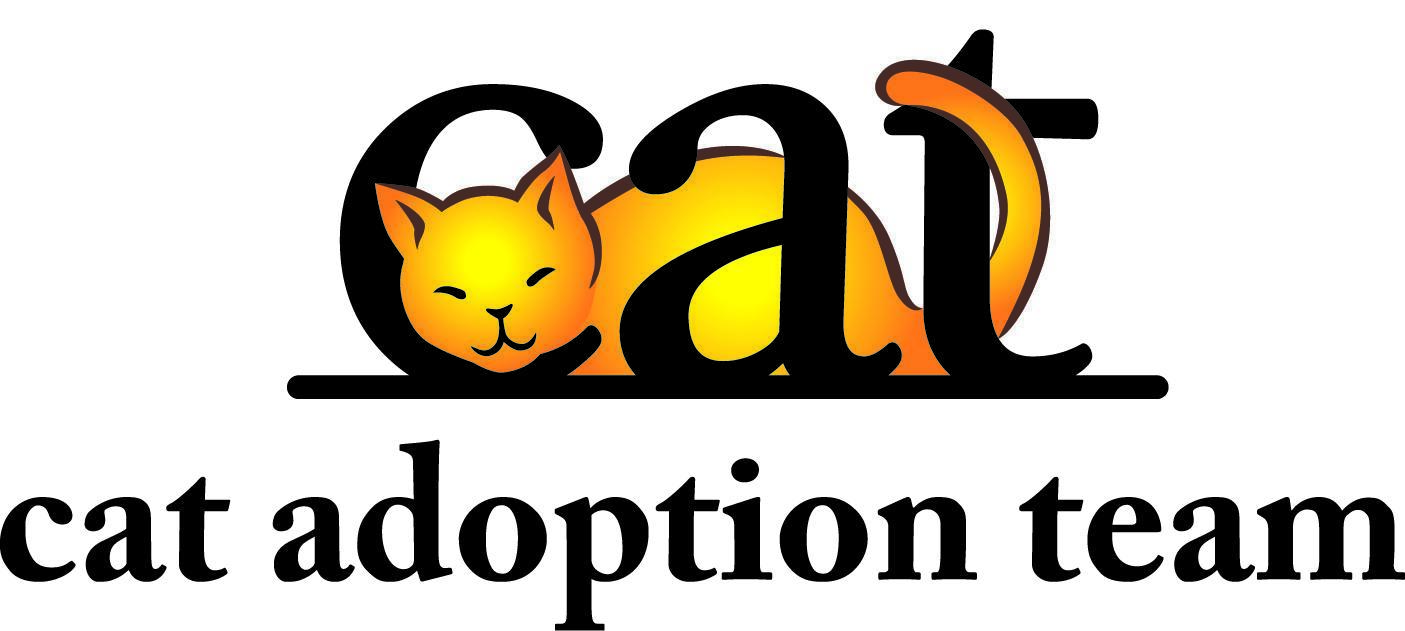 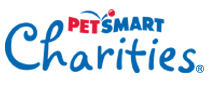 Fostering 4 Rock Stars - Foster Training
Bringing Them Home
Baby Bag full of supplies
Medical records
Carrier with your kittens
Sign the Foster Agreement
Anything else that may be needed for your foster litter
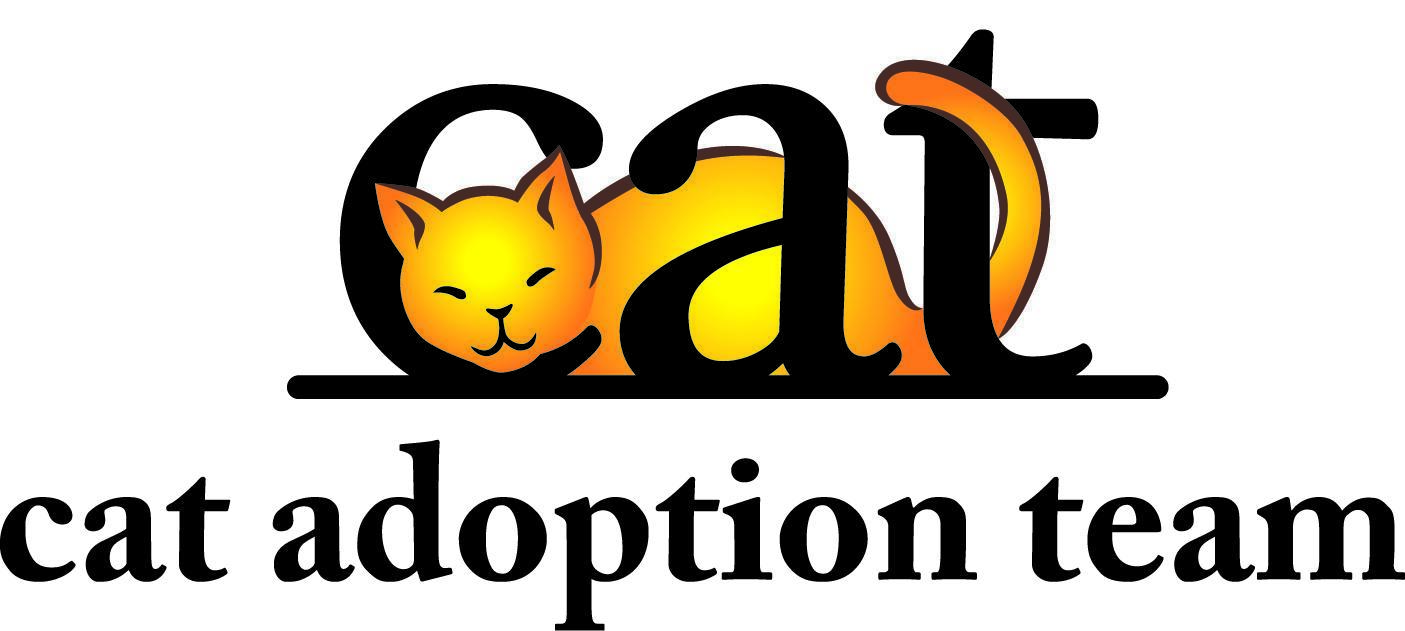 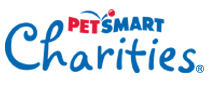 Fostering 4 Rock Stars - Foster Training
Naming the Kittens
Orphans will already be named
Cannot change orphans’ names
Kittens with a mom cat you will get to name 
Cannot change mom cat’s name
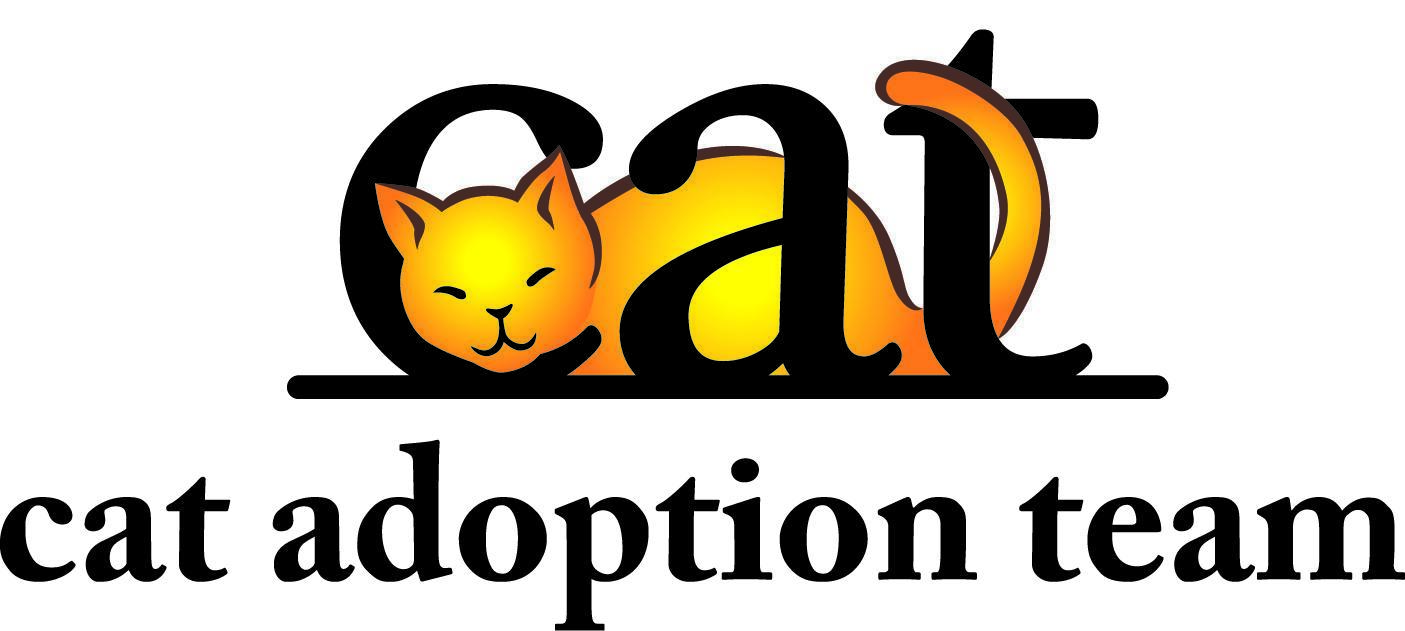 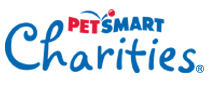 Fostering 4 Rock Stars - Foster Training
Maternity Guidelines
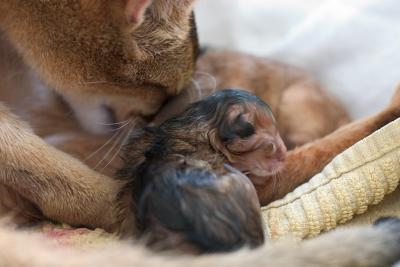 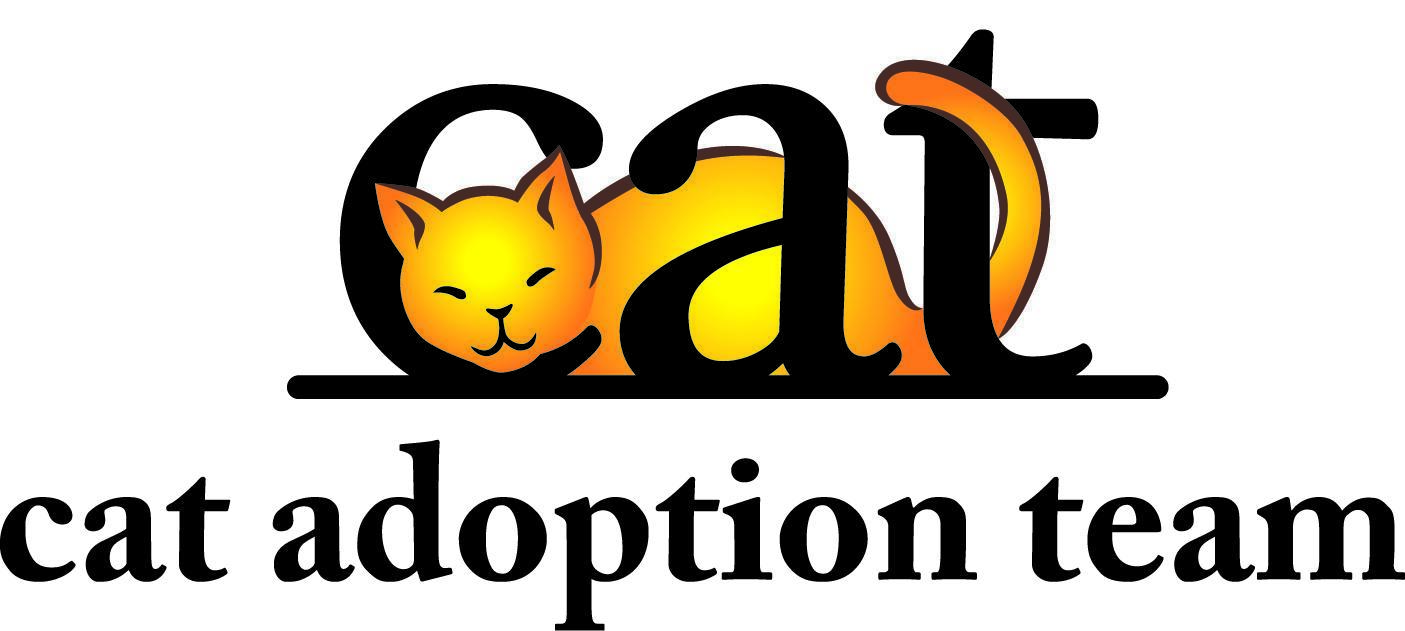 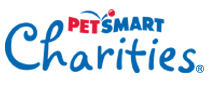 Fostering 4 Rock Stars - Foster Training
Socializing Kittens
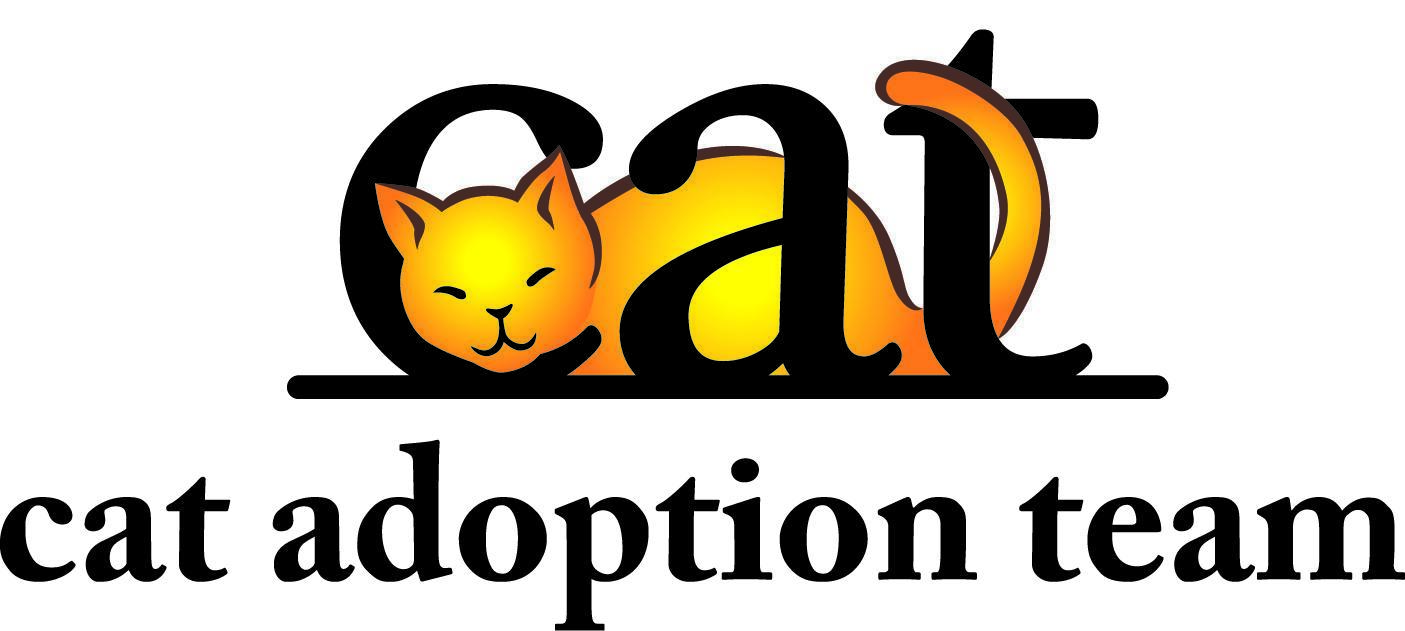 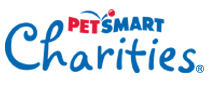 Fostering 4 Rock Stars - Foster Training
Food
High quality… canned/dry
Always lots of fresh water
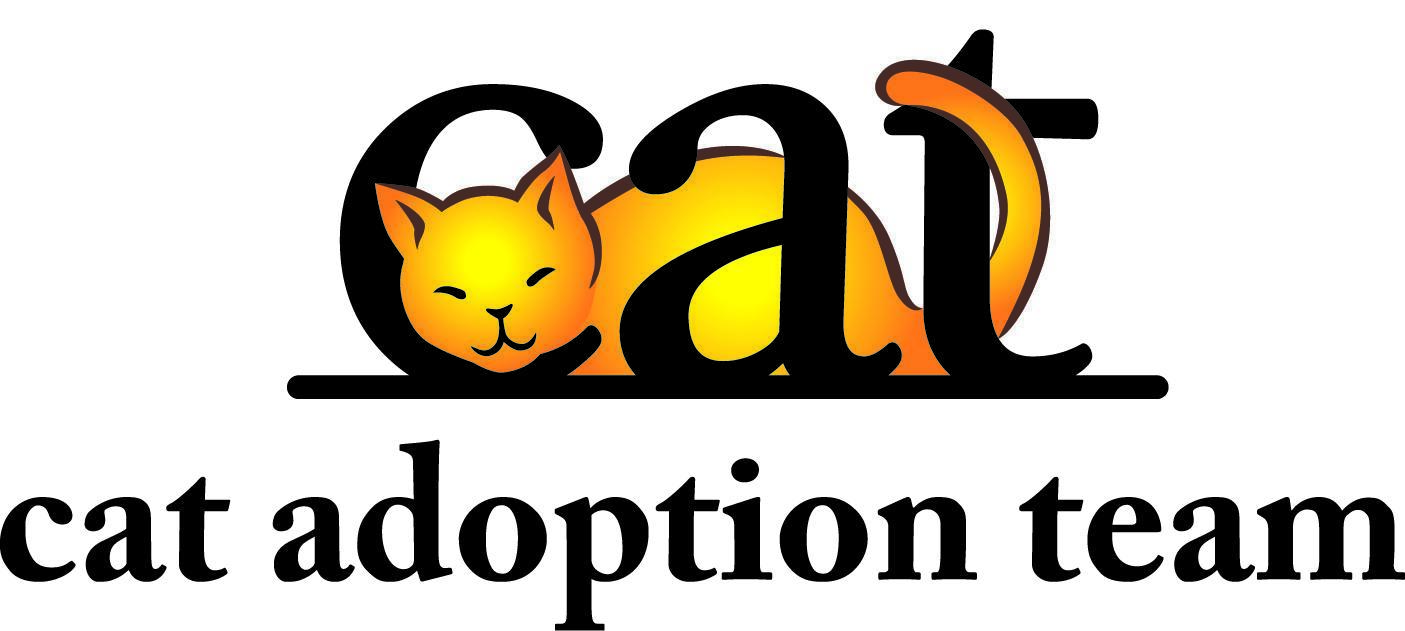 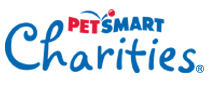 Fostering 4 Rock Stars  - Foster Training
Baby Bag Supplies
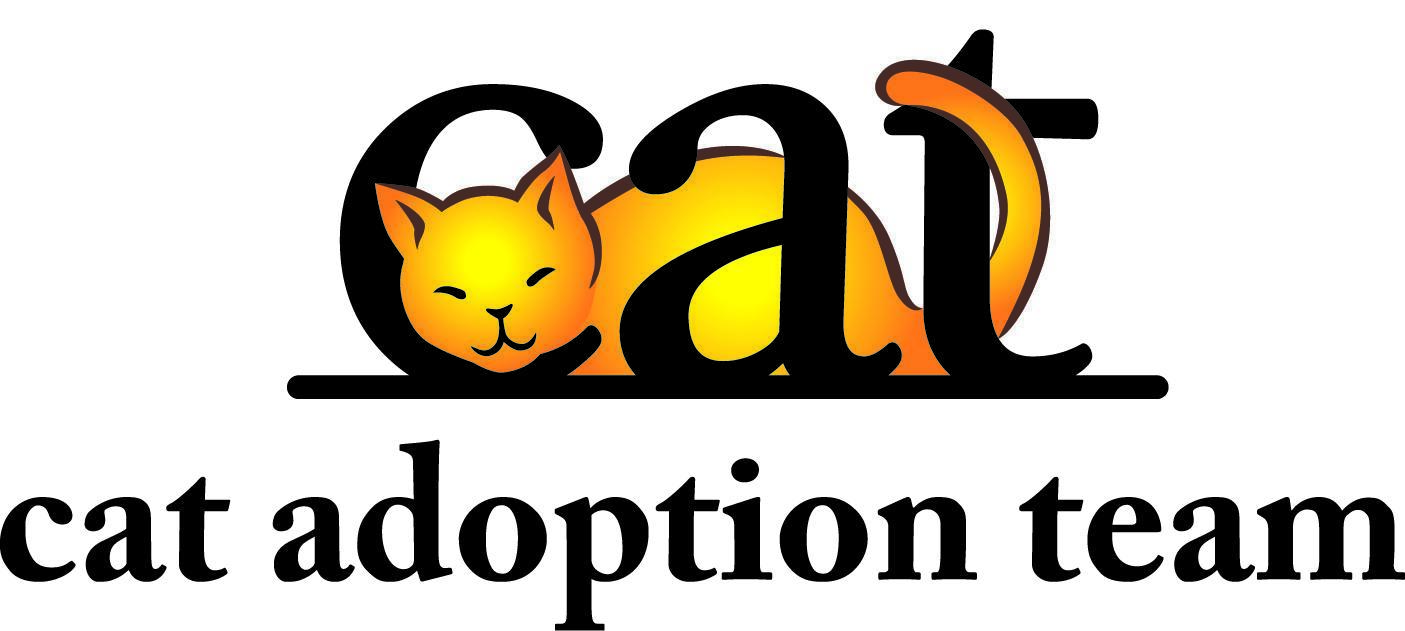 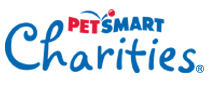 Fostering 4 Rock Stars - Foster Training
Medical Records
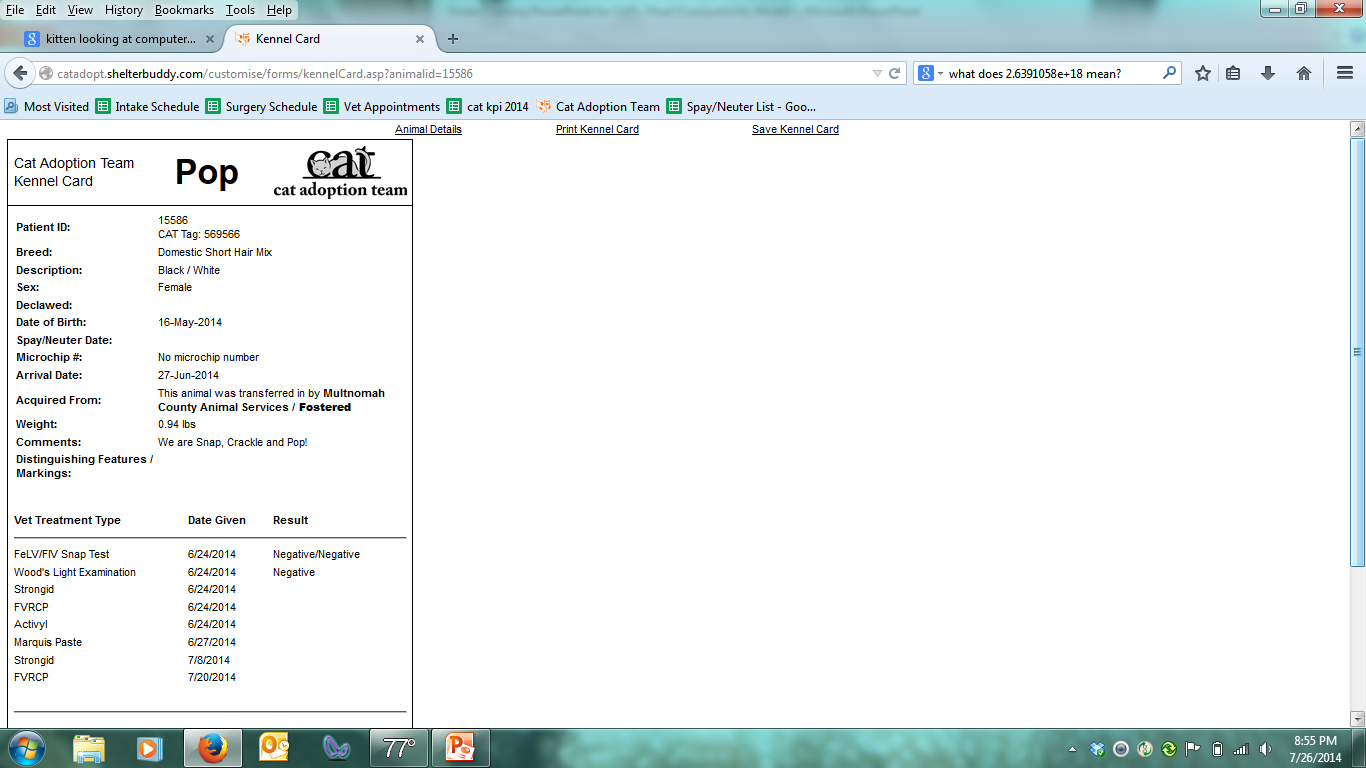 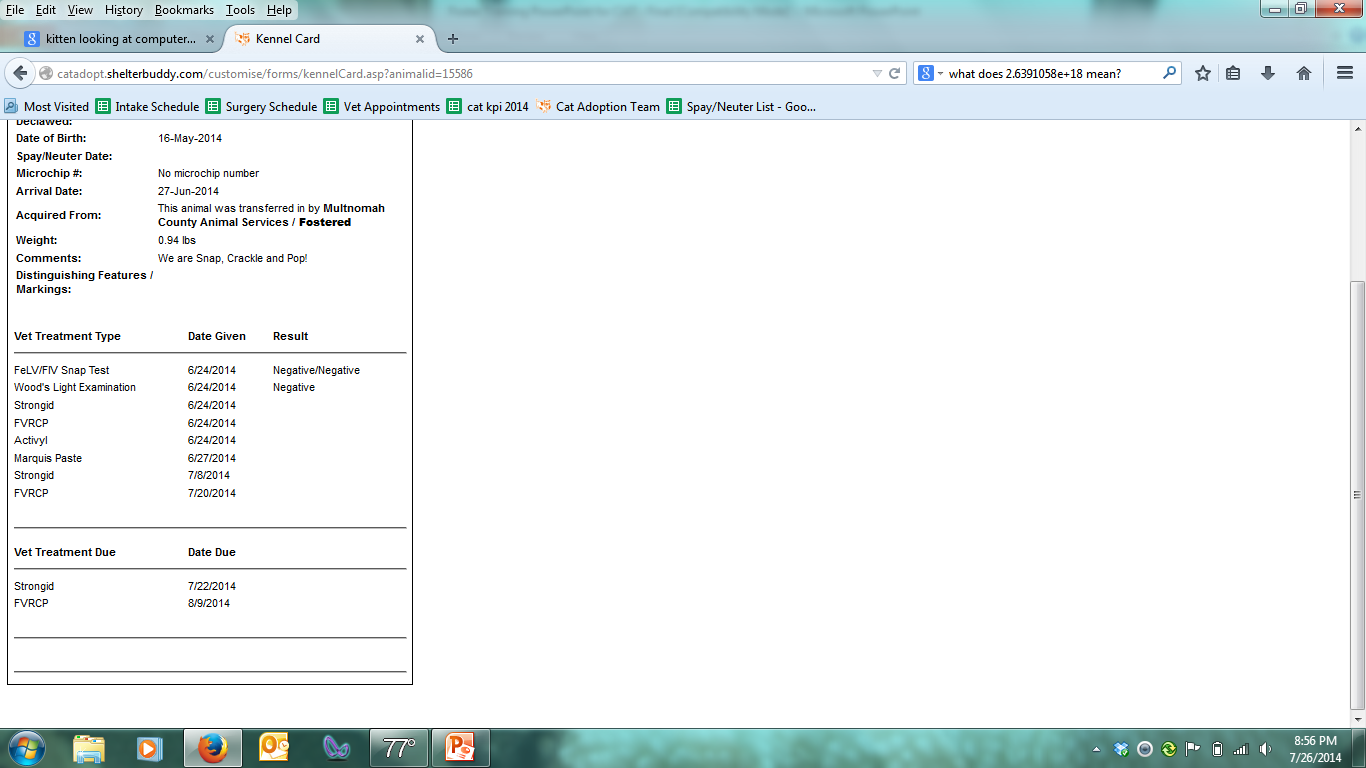 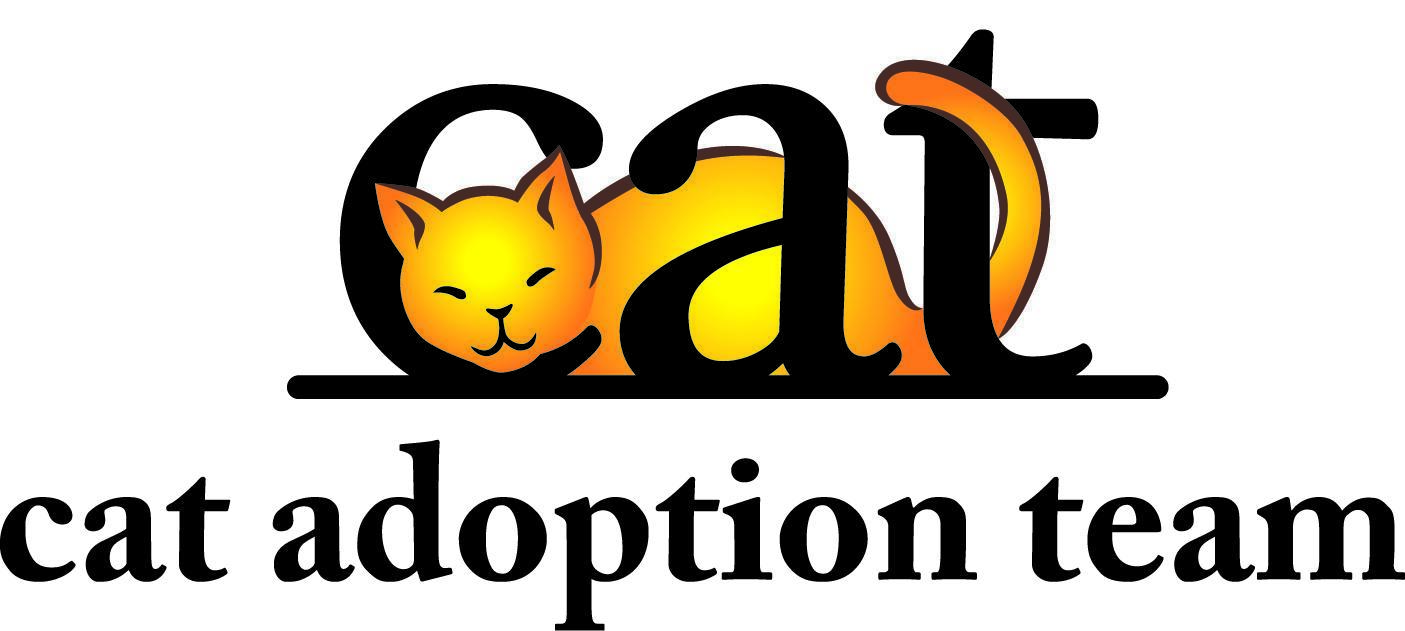 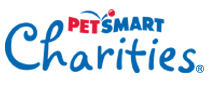 Fostering 4 Rock Stars  - Foster Training
Kitten Development & Vaccine Schedule
4 weeks old: 1st dose of Strongid de-wormer
6 weeks old: 2nd dose of Strongid de-wormer, 1st FVRCP vaccination, Petfinder pictures and biography, kittens are available for viewing
8 weeks old: 3rd dose of Strongid de-wormer, schedule surgery with shelter
9 weeks old: 2nd FVRCP
10 weeks old: 4th dose of Strongid de-wormer
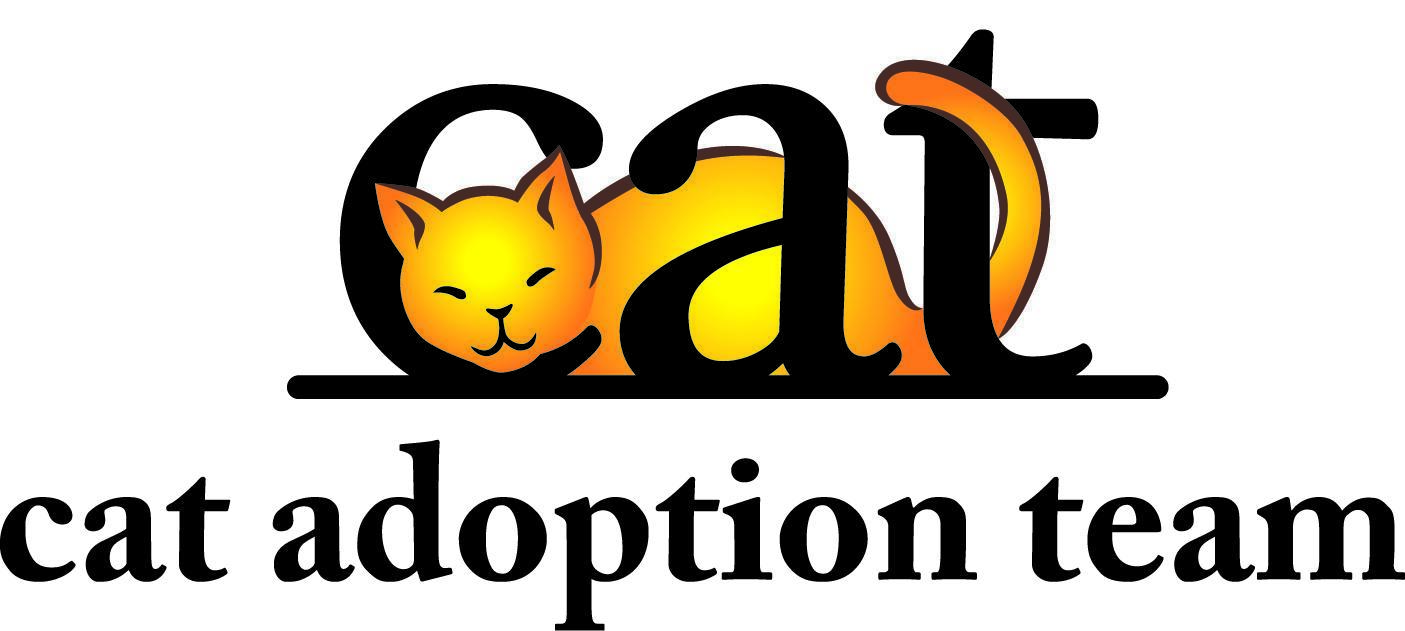 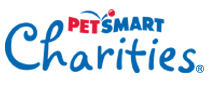 Fostering 4 Rock Stars - Foster Training
Health Concerns
Discharge from eyes or nose
Coughing
Diarrhea
Vomiting
Straining to urinate or defecate
Bleeding
Lethargy
Fever
Paralysis
Extreme change in attitude 
Not eating/drinking
Temperature too low
Temperature too high
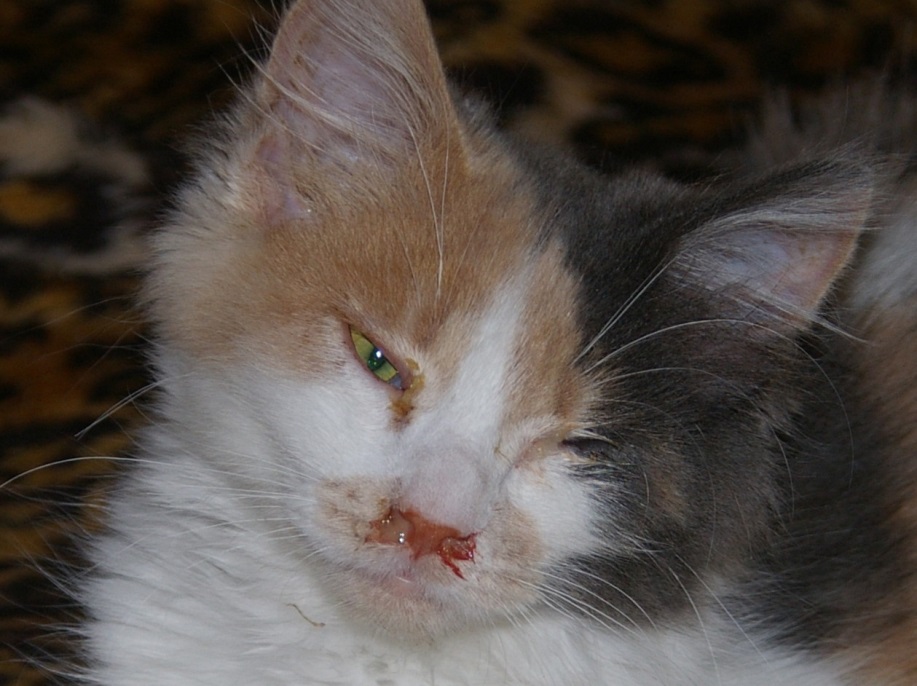 Fostering 4 Rock Stars - Volunteer Training
Common Ailments
Expect to see at least one of these while fostering. If you don’t, you are one of the lucky ones!
Diarrhea
Upper Respiratory Infection (kitty cold)
Conjunctivitis
Vomiting
Dehydration
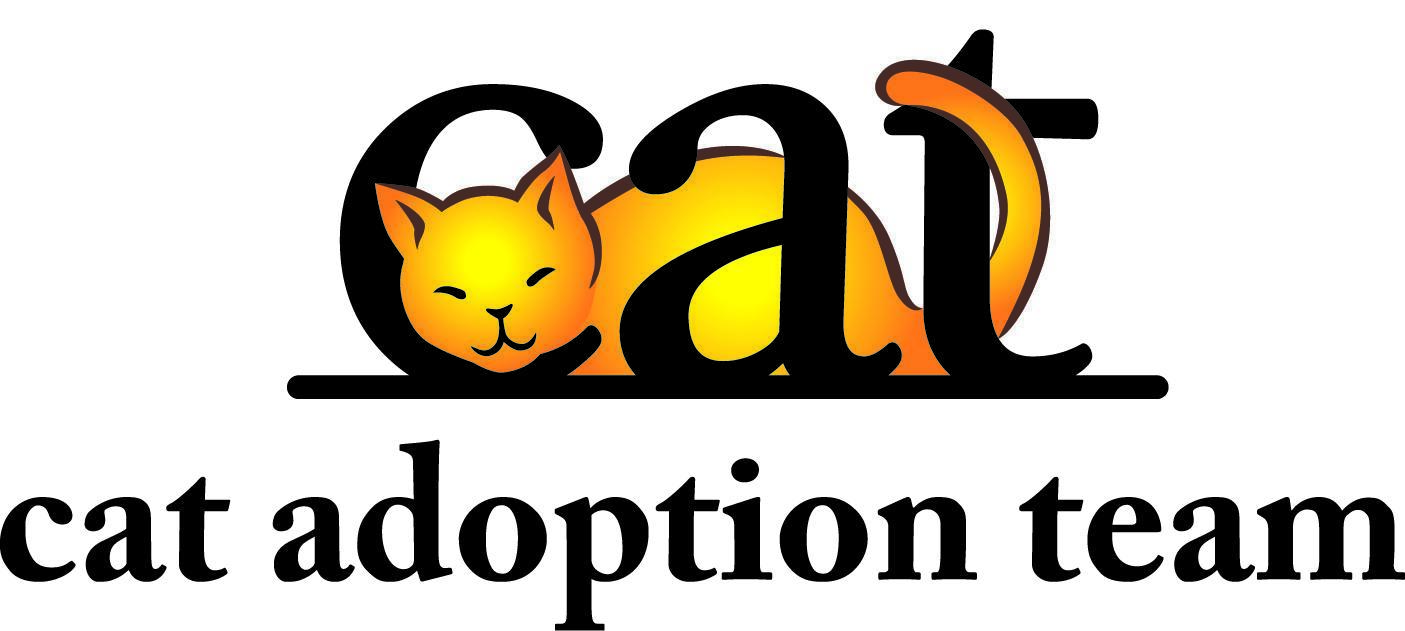 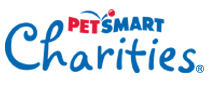 Fostering 4 Rock Stars - Foster Training
General and Emergency Care
CAT will cover all medical expenses done at the shelter
CAT must approve outside expenses
Foster Parents cannot seek medical care on their own without the consent of the shelter
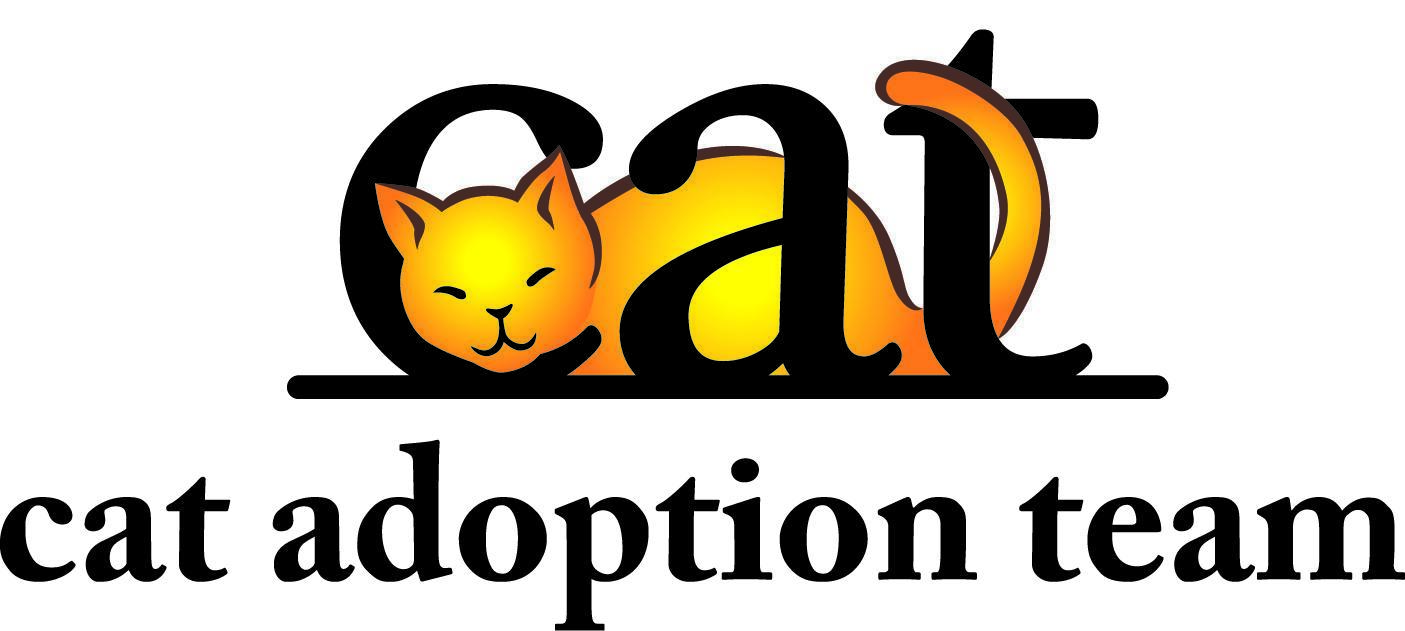 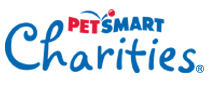 Fostering 4 Rock Stars - Foster Training
Adoption Process
Pre-Adoption
Adoption
Foster Parents can adopt
No Holds in foster care
Kittens do not go home until they are altered – no exception
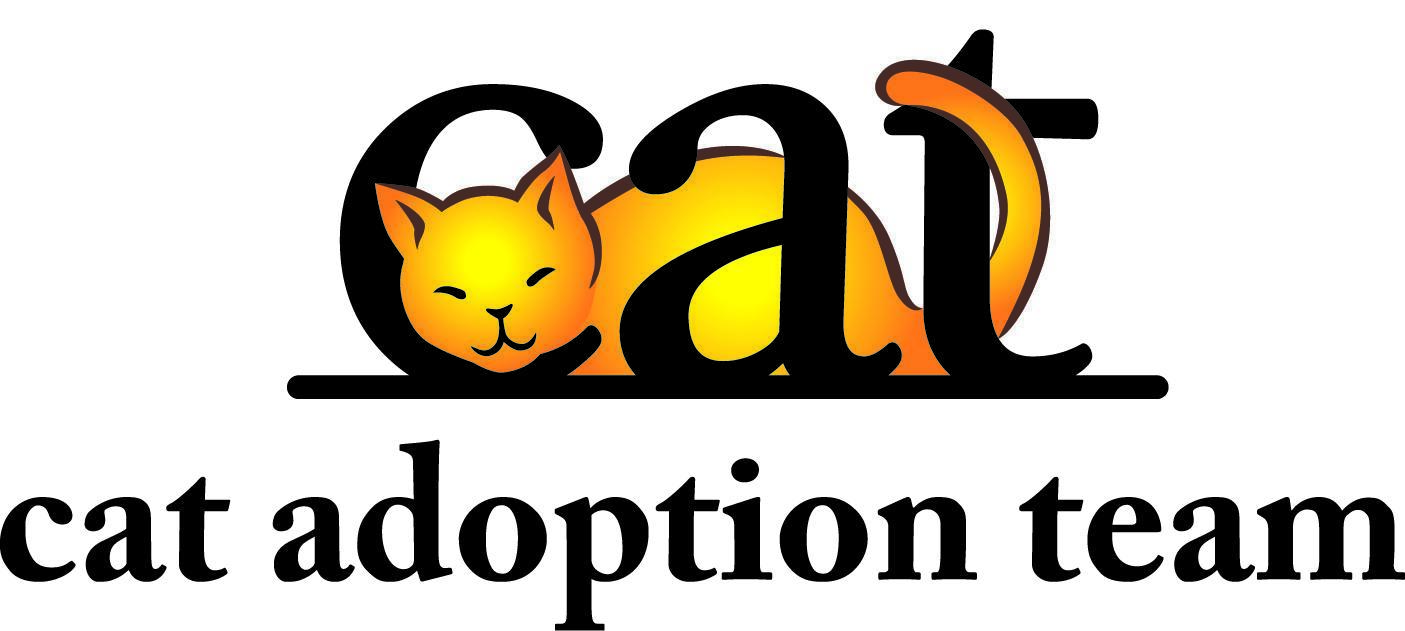 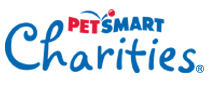 Fostering 4 Rock Stars - Foster Training
A Free Kitty is NEVER Free!
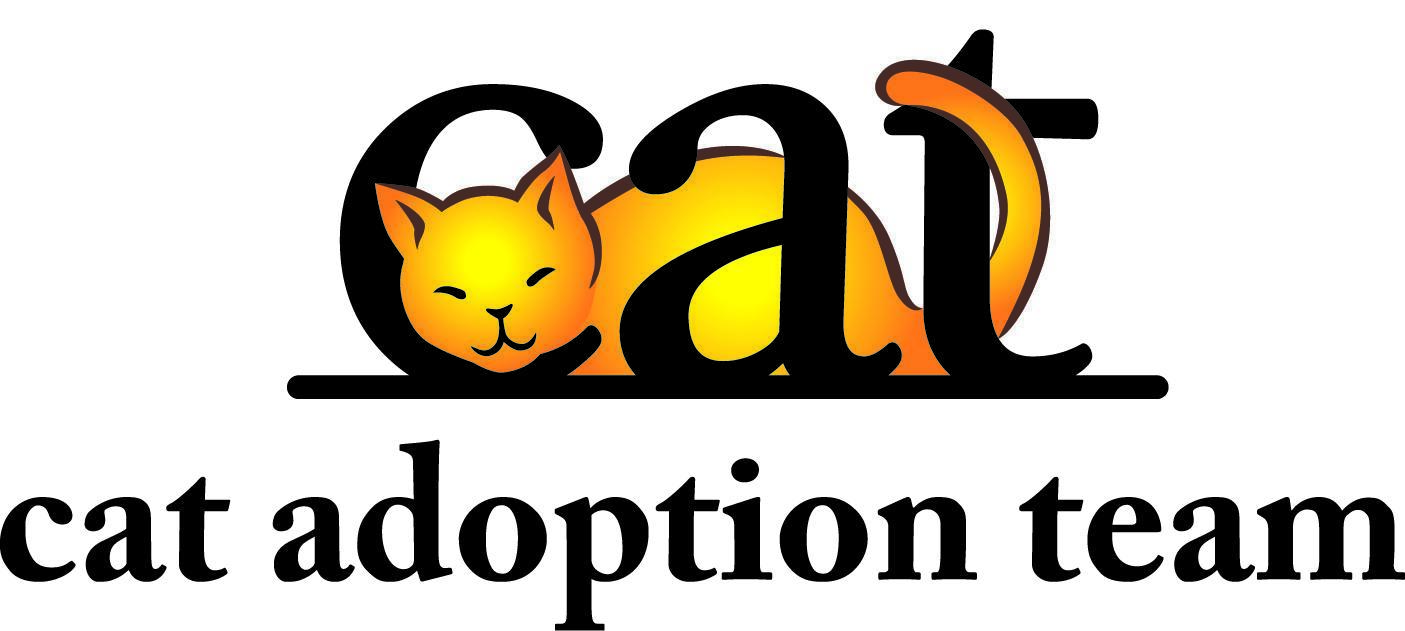 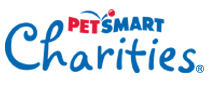 Fostering 4 Rock Stars - Foster Training
Kitten List
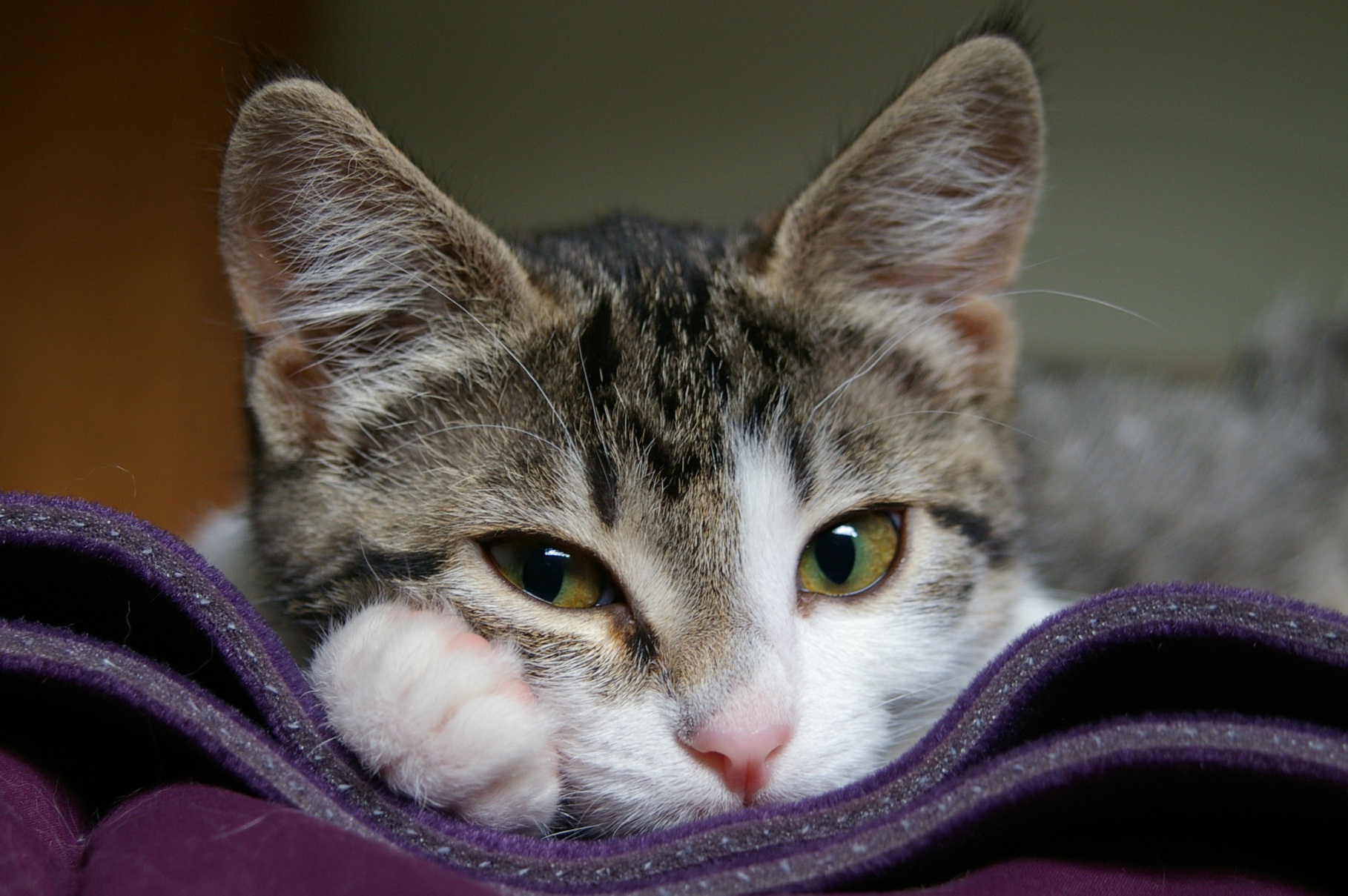 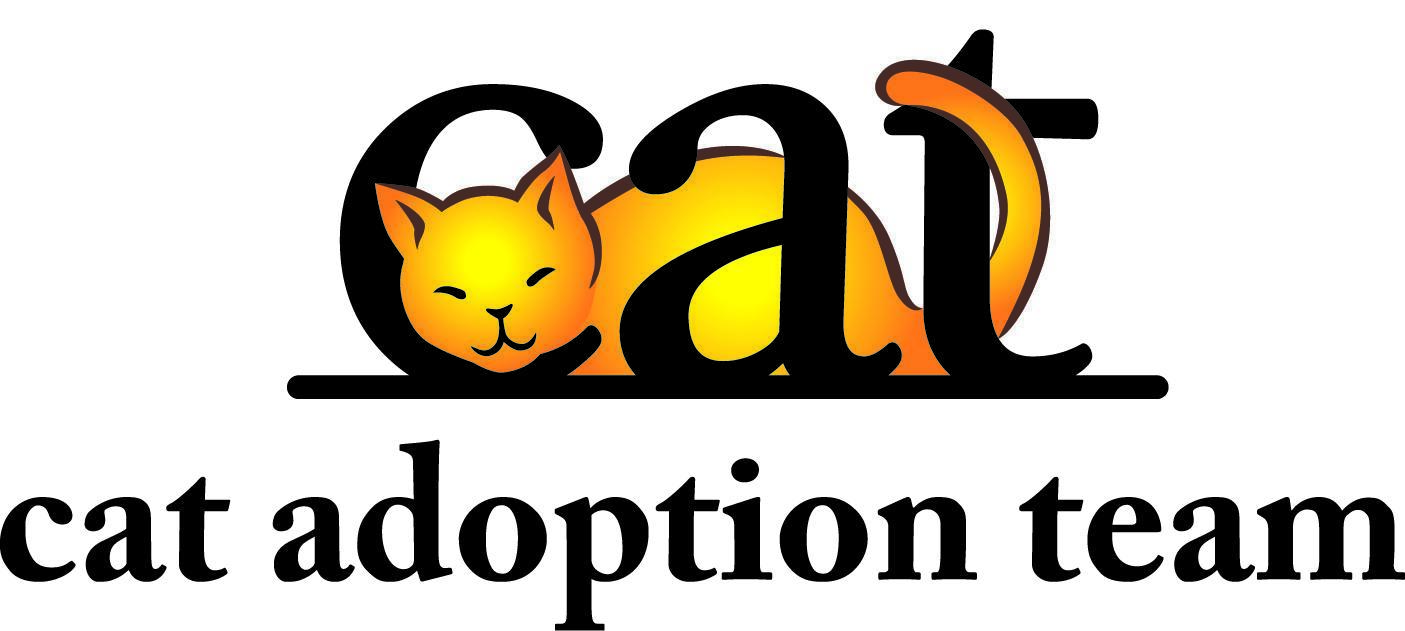 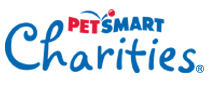 Fostering 4 Rock Stars - Foster Training
Get Your Kittens Seen
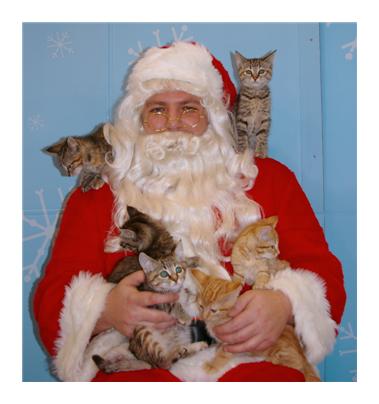 PetSmarts: Clackamas, Tualatin, Washington Square, Tanasbourne
Petco: Tualatin Petco
Kitten Palooza
Additional venues
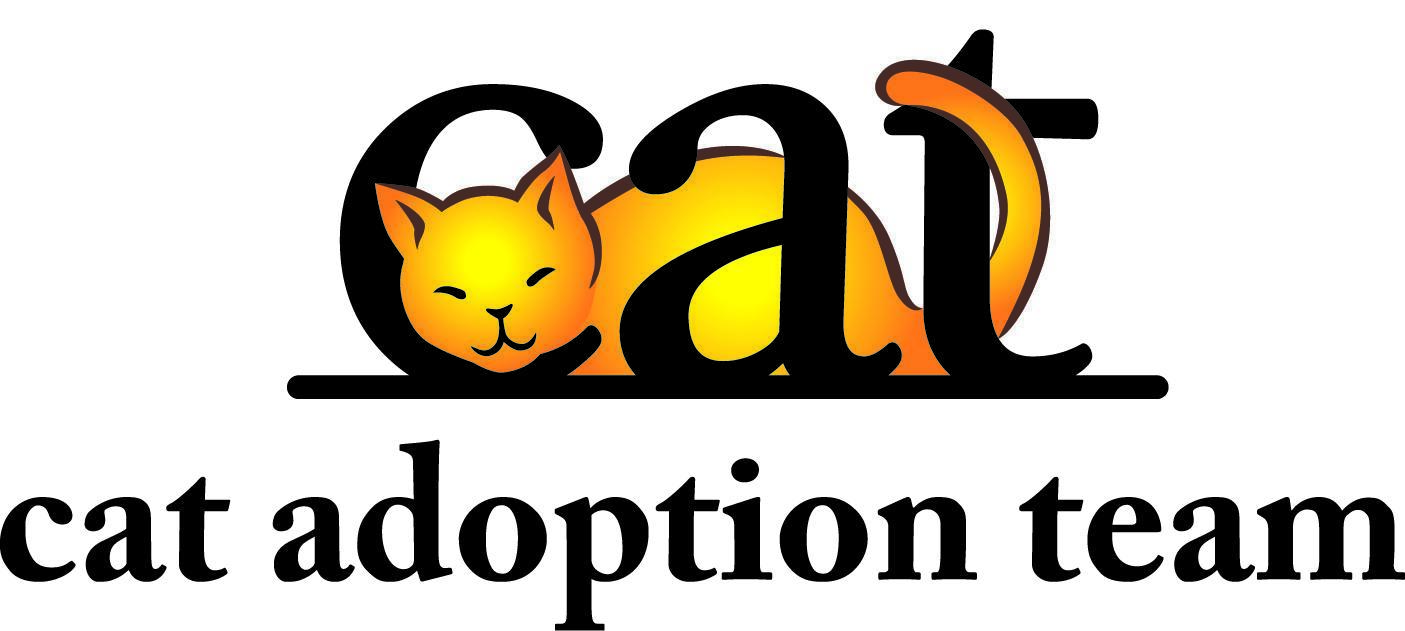 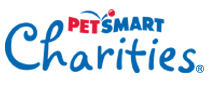 Fostering 4 Rock Stars - Foster Training
Petfinder – 6 weeks an older
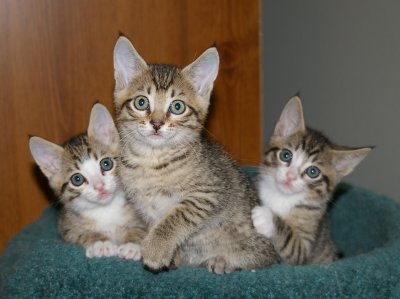 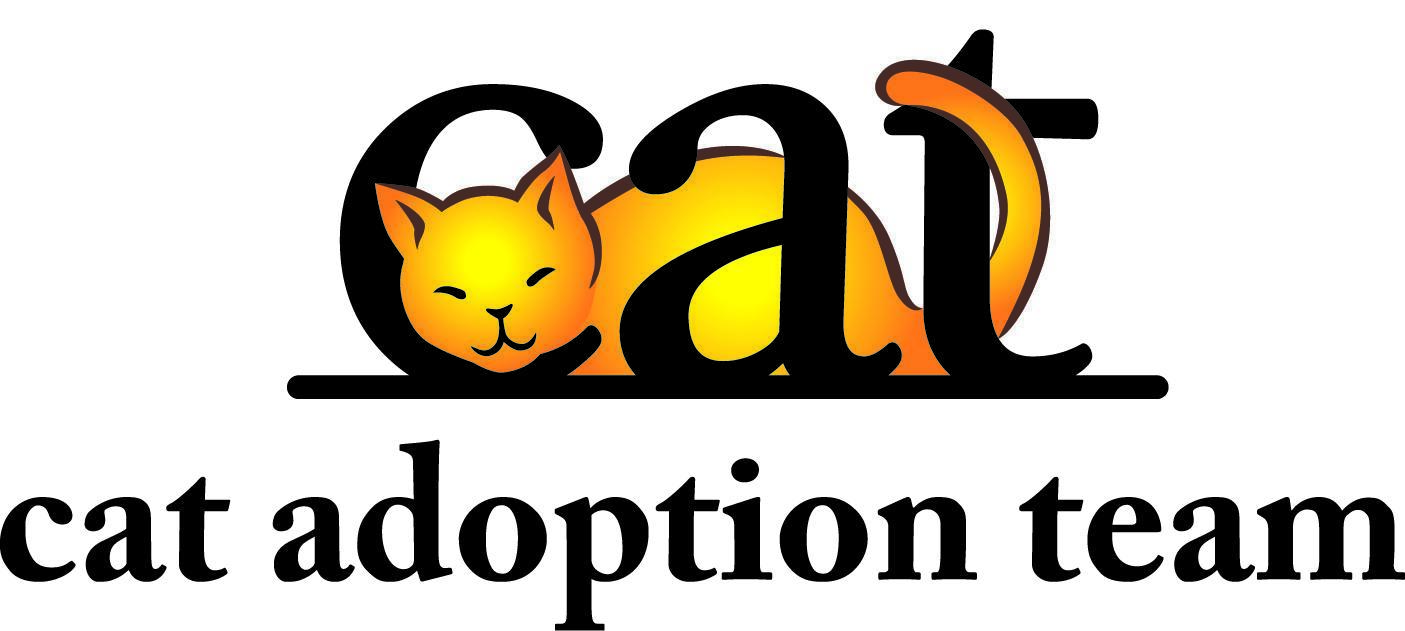 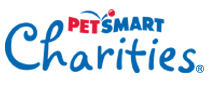 Fostering 4 Rock Stars - Foster Training
Returning Kittens for Surgery or Adoption
Surgery
Email when kittens are 1.75 lbs
Let Shelter know if they are pre-adopted
If pre-adopted, let adoptive family know the surgery date
Fill out Personality Profile
Fill out Foster Return Form
Collar kittens
Hand in Baby Bag and all supplies
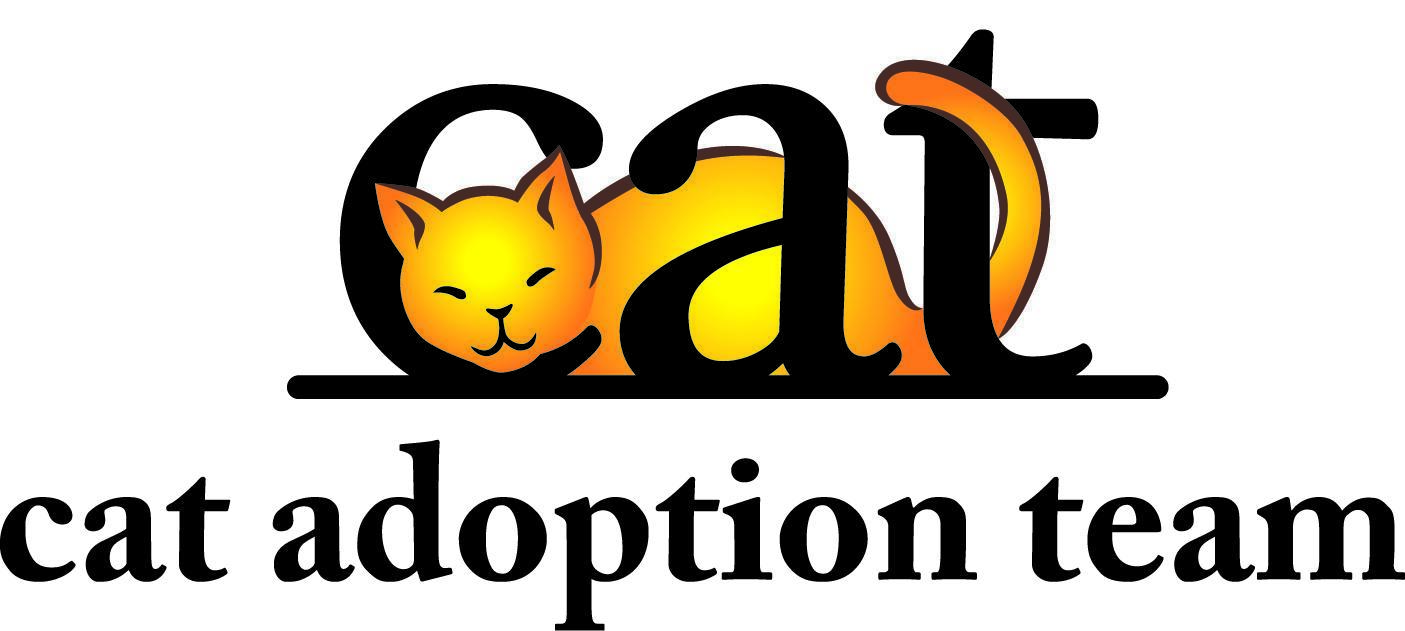 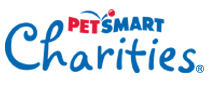 Fostering 4 Rock Stars - Foster Training
Cleaning for Your Next Group
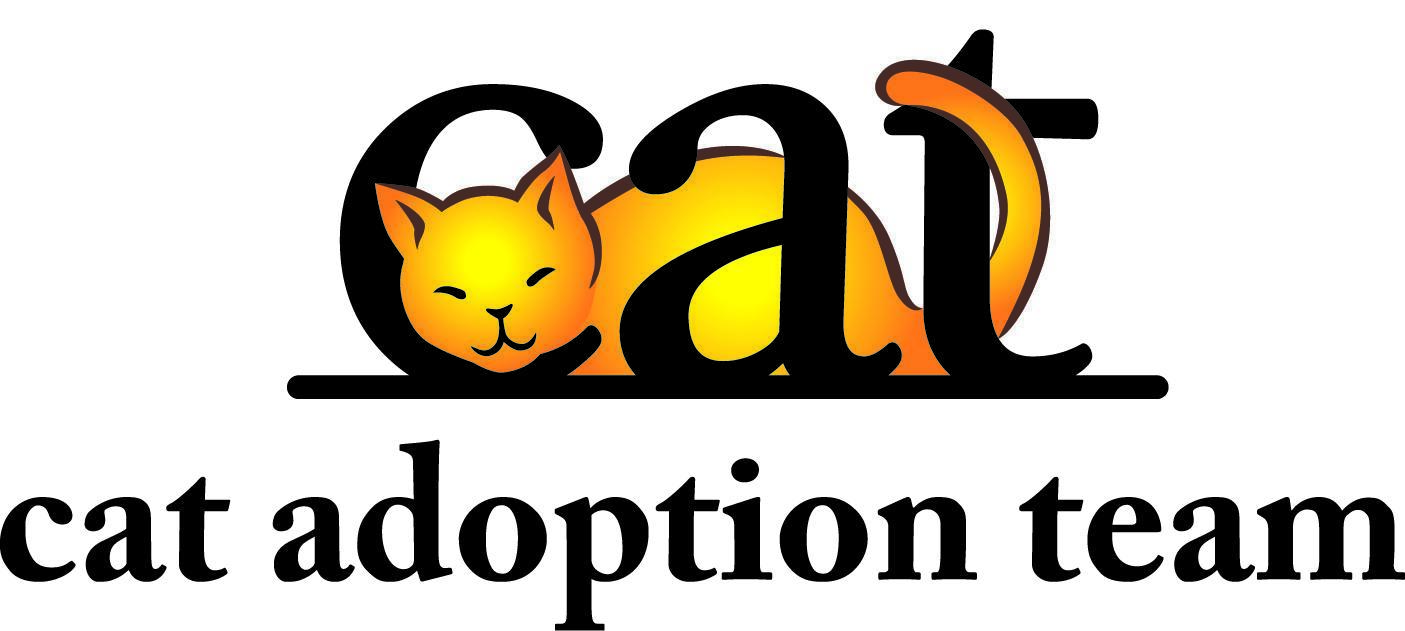 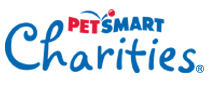 Fostering 4 Rock Stars  - Foster Training
FAQ’s
Fostering 4 Rock Stars - Volunteer Training
Questions?
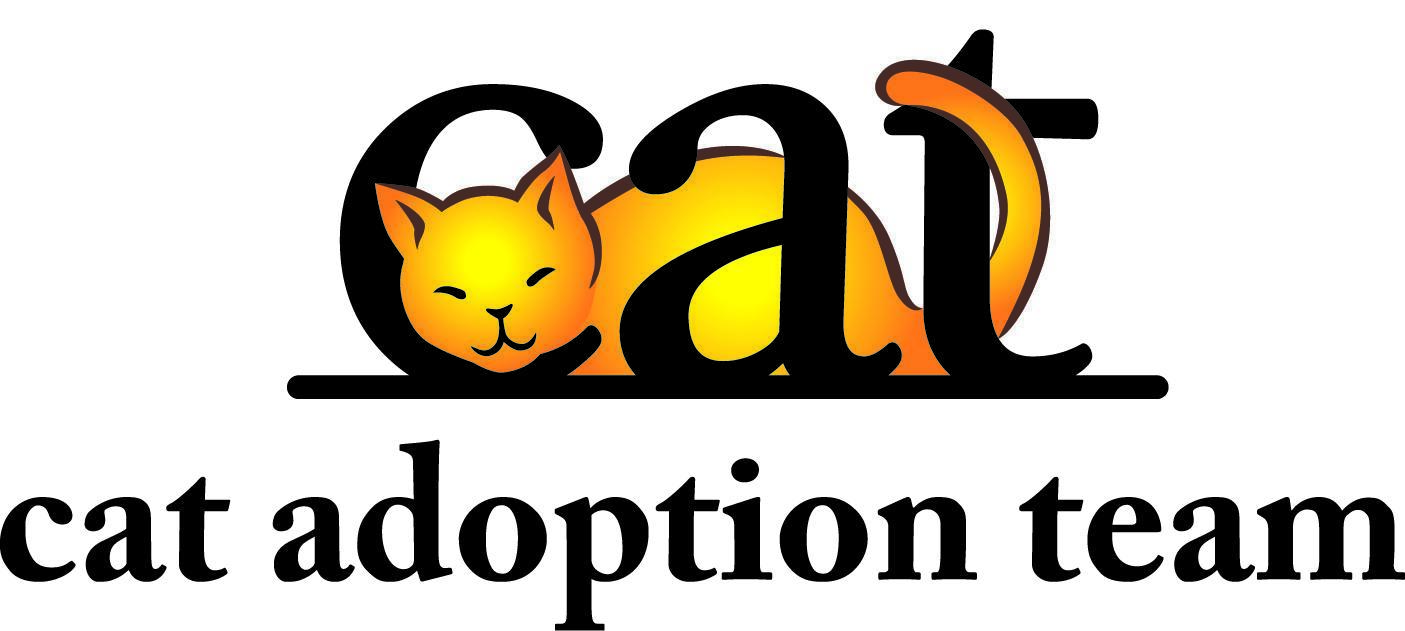 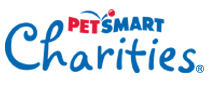 Fostering 4 Rock Stars - Foster Training